Διοίκηση ολοκληρωμένης επικοινωνιακής στρατηγικής
Ολοκληρωμένη Επικοινωνία Μάρκετινγκ
Διδάσκων: Γεώργιος Πανηγυράκης
Τμήμα: Οργάνωση και Διοίκηση Επιχειρήσεων
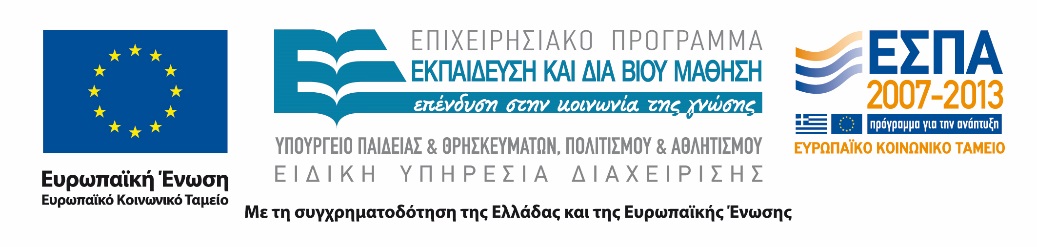 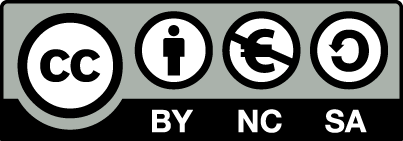 Χρηματοδότηση
Το παρόν εκπαιδευτικό υλικό έχει αναπτυχθεί στα πλαίσια του εκπαιδευτικού έργου του διδάσκοντα.
Το έργο «Ανοικτά Ακαδημαϊκά Μαθήματα στο Οικονομικό Πανεπιστήμιο Αθηνών» έχει χρηματοδοτήσει μόνο τη αναδιαμόρφωση του εκπαιδευτικού υλικού. 
Το έργο υλοποιείται στο πλαίσιο του Επιχειρησιακού Προγράμματος «Εκπαίδευση και Δια Βίου Μάθηση» και συγχρηματοδοτείται από την Ευρωπαϊκή Ένωση (Ευρωπαϊκό Κοινωνικό Ταμείο) και από εθνικούς πόρους.
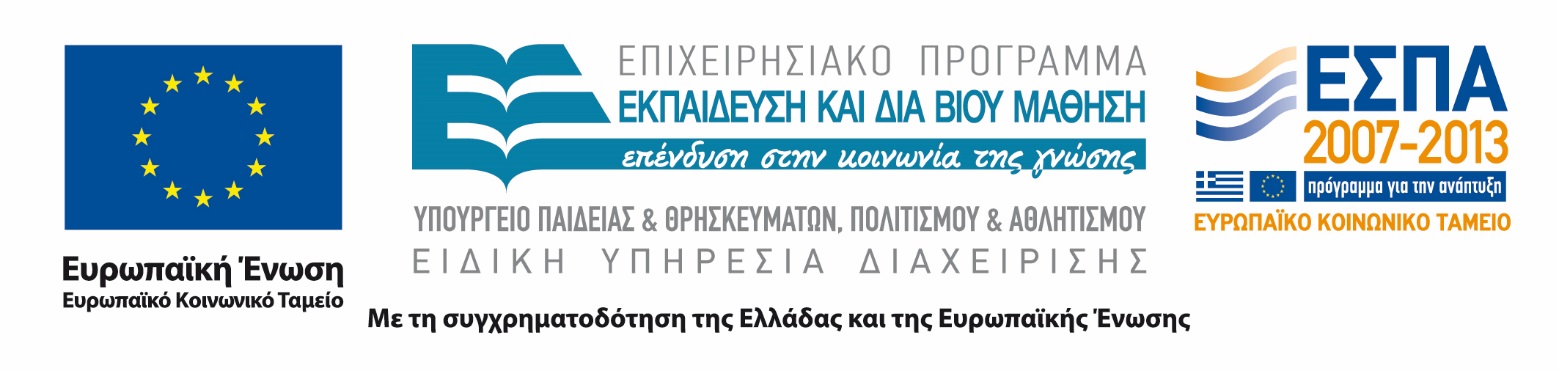 2
Άδειες Χρήσης
Το παρόν εκπαιδευτικό υλικό υπόκειται σε άδειες χρήσης Creative Commons.
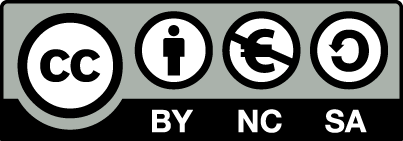 3
Σκοποί ενότητας
Παρουσίαση των διαφορών του εγχώριου προγράμματος Ολοκληρωμένης Επικοινωνίας Μάρκετινγκ σε σχέση με το διεθνές
Παρουσίαση των διεθνών στρατηγικών προώθησης
4
Περιεχόμενα ενότητας
Διεθνές πρόγραμμα ολοκληρωμένης επικοινωνίας

Λάθη κατά την εφαρμογή του διεθνούς προγράμματος της Ολοκληρωμένης Επικοινωνίας Μάρκετινγκ

Διεθνείς στρατηγικές προώθησης
5
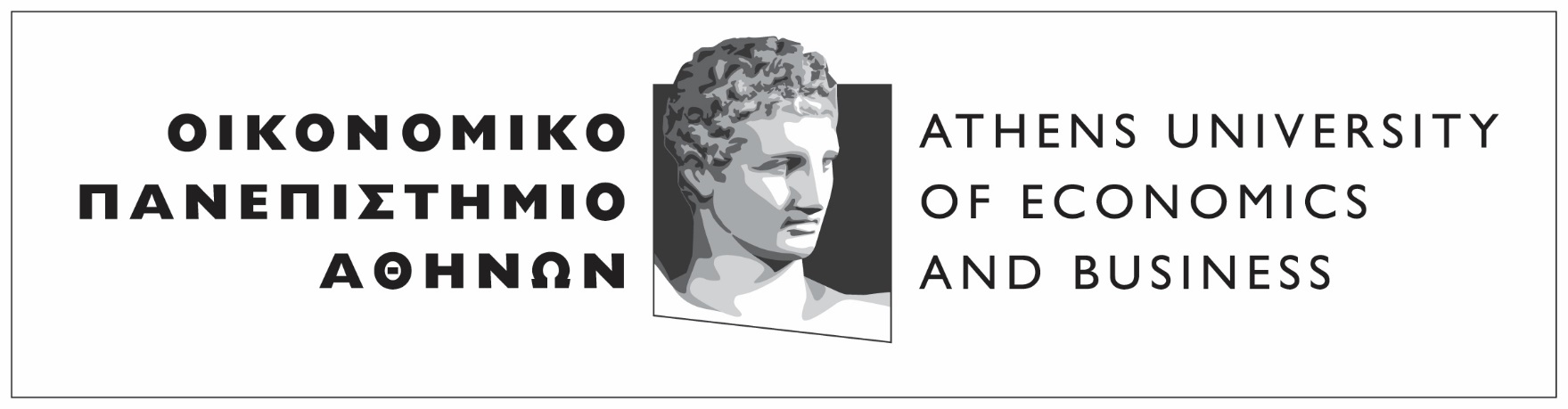 Εισαγωγή στην Ολοκληρωμένη Επικοινωνία Μάρκετινγκ
Μάθημα: Διοίκηση ολοκληρωμένης επιχειρησιακής στρατηγικής
Ενότητα #6: Διεθνές Πρόγραμμα Ολοκληρωμένης Επικοινωνίας
Διδάσκων: Γεώργιος Πανηγυράκης
Τμήμα: Οργάνωση και Διοίκηση Επιχειρήσεων
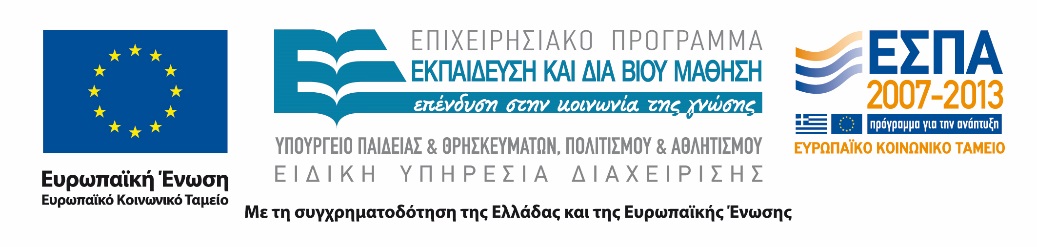 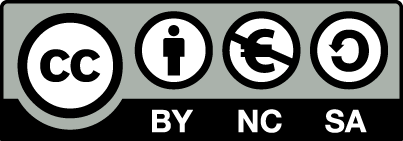 6
Διεθνές Πρόγραμμα Ολοκληρωμένης Επικοινωνίας
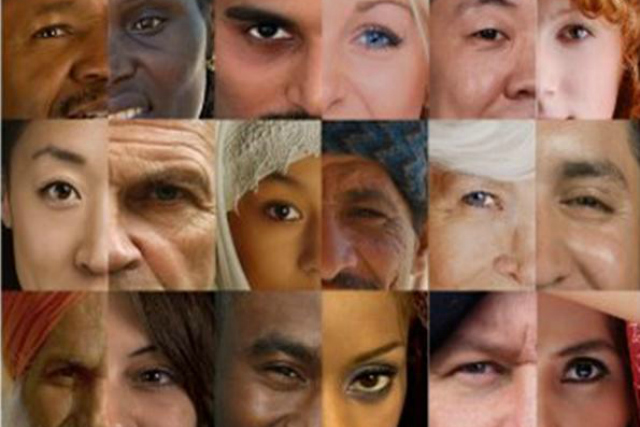 7
http://www.commdiginews.com/wp-content/uploads/2014/01/multiculturalism.jpg
Διεθνές Πρόγραμμα Ολοκληρωμένης Επικοινωνίας
Η δύναμη της κουλτούρας
8
Τι είναι το διεθνές πρόγραμμα ολοκληρωμένης επικοινωνίας;
Μία επικοινωνιακή διαδικασία που λαμβάνει χώρα σε περιβάλλοντα με πολλαπλές κουλτούρες που διαφέρουν σε: 

αξίες,
τρόπους επικοινωνίας, 
μοτίβα καταναλωτικής συμπεριφοράς.
9
Αλλά επίσης είναι και…
Μια επιχειρηματική δραστηριότητα που περιλαμβάνει:

τους διαφημιστές
τις διεθνείς διαφημιστικές εταιρείες που δημιουργούν προγράμματα ολοκληρωμένης επικοινωνίας και 
τα μέσα από τα οποία μπορεί να πραγματοποιηθεί μία αγορά σε διάφορες χώρες
10
Ασία
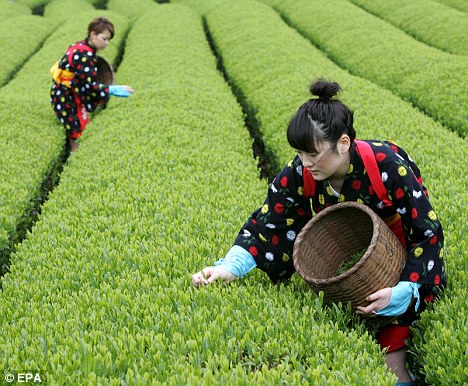 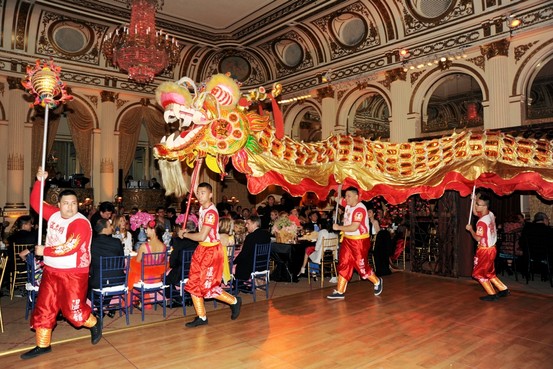 http://i.dailymail.co.uk/i/pix/2012/03/25/article-2119981-048882980000044D-536_468x386.jpg
http://si.wsj.net/public/resources/images/NY-BN879_ASIA_G_20120320193025.jpg
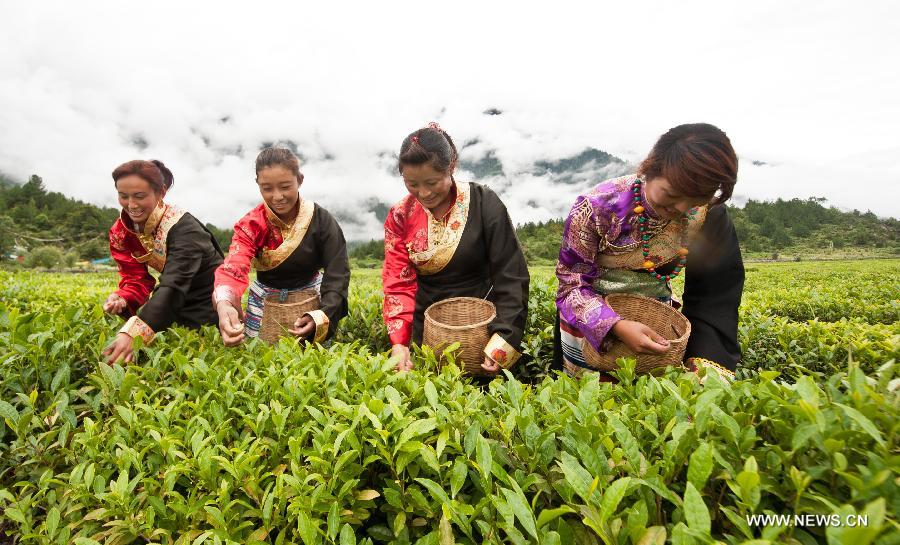 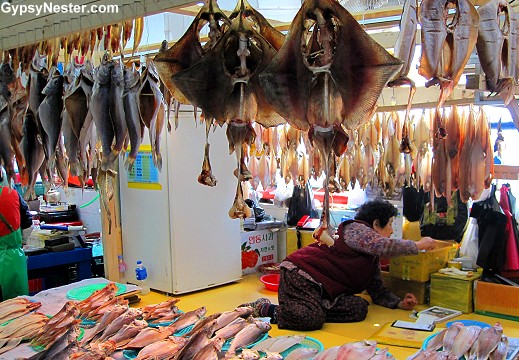 11
http://www.gypsynester.com/asia-cruise-busan-fish-market-2.jpg
http://news.xinhuanet.com/english/2012-06/26/131677053_41n.jpg
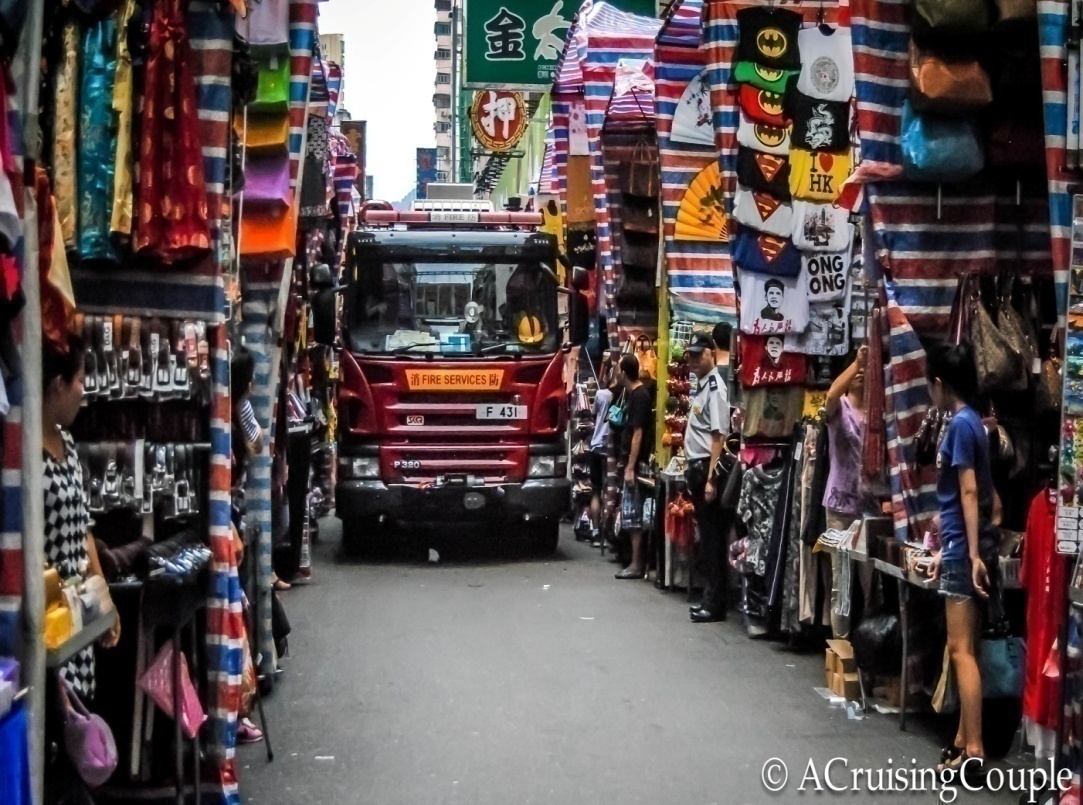 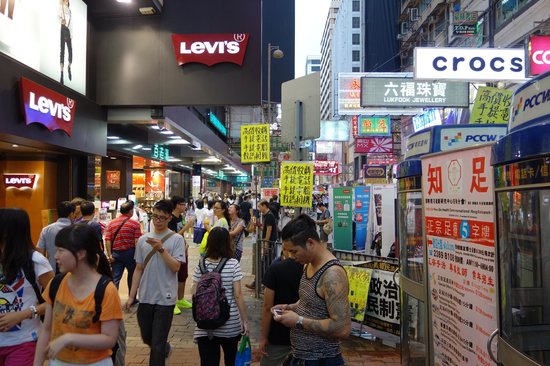 http://media-cdn.tripadvisor.com/media/photo-s/04/82/ca/7d/ladies-market.jpg
http://acruisingcouplecom.c.presscdn.com/wp-content/uploads/2013/06/Ladies-Market-Hong-Kong-Travel-Guide.jpg
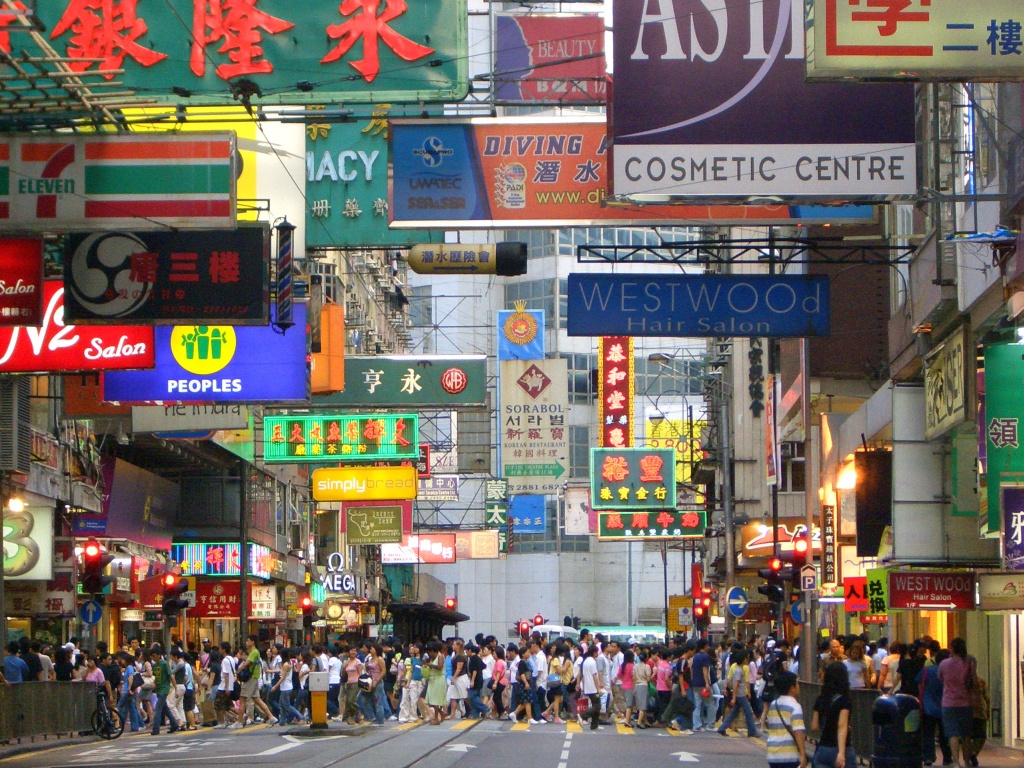 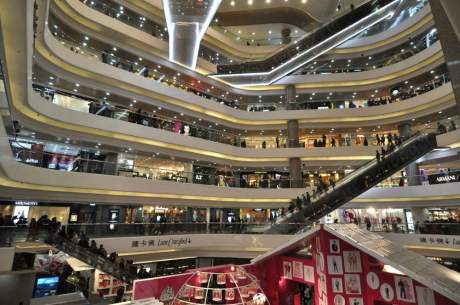 http://www.vazyvite.com/Hong-Kong/D_Peak/times-square-hong-kong_2.jpg
Χονγκ Κονγκ
http://theloadstar.co.uk/wp-content/uploads/hong-kong-2.jpg
12
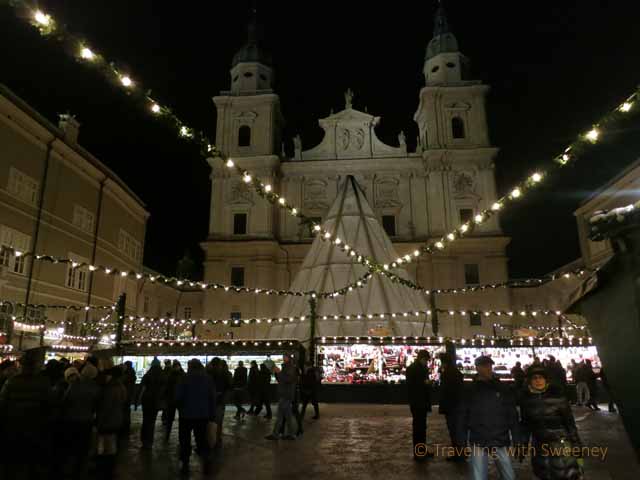 Σάλτσμπουργκ
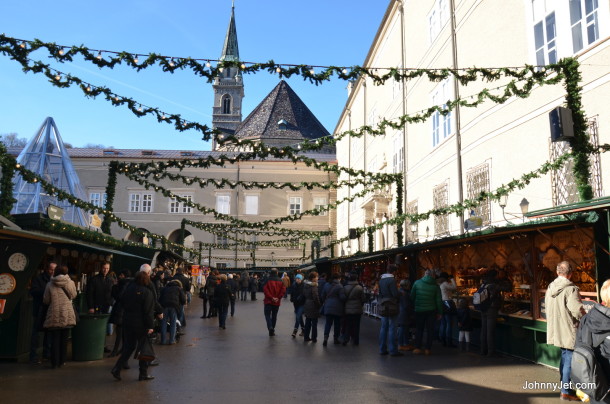 http://johnnyjet.wpengine.netdna-cdn.com/wp-content/uploads/2013/12/Salzburg-Austria-Christmas-Market-December-2013-026-610x404.jpg
http://travelingwithsweeney.com/wp-content/uploads/2012/12/IMG_6352.jpg
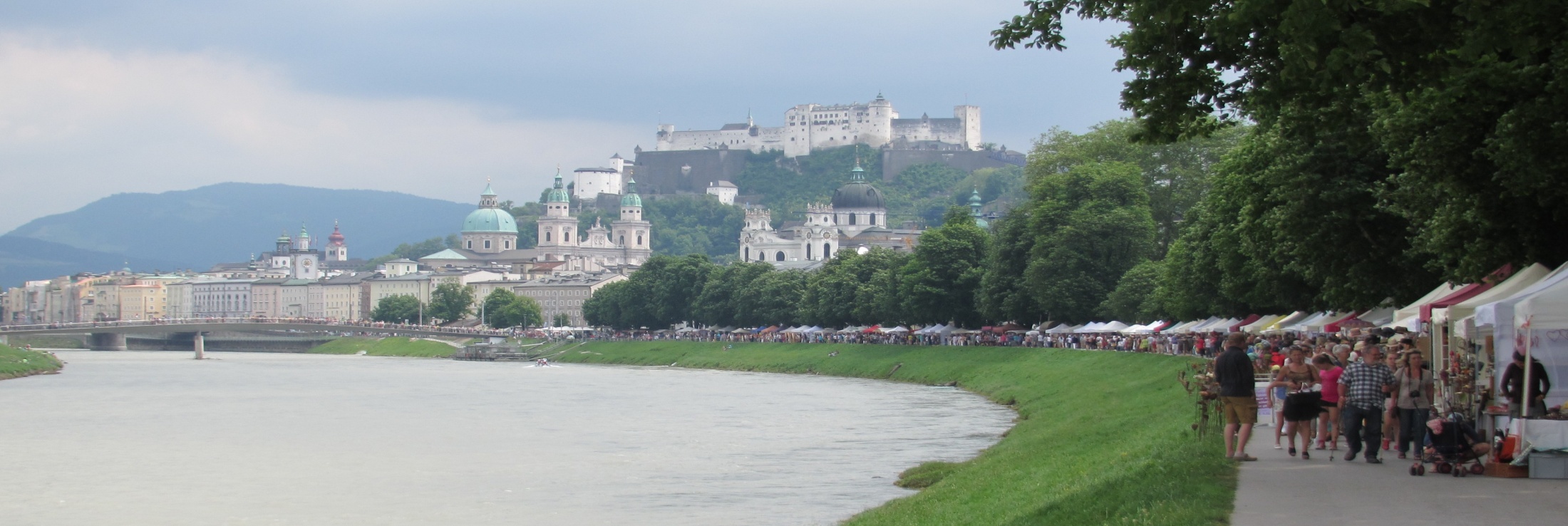 13
http://idonotdespair.files.wordpress.com/2013/06/salzburg-riverside-craft-market.jpg
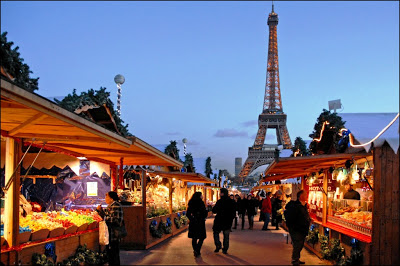 Παρίσι
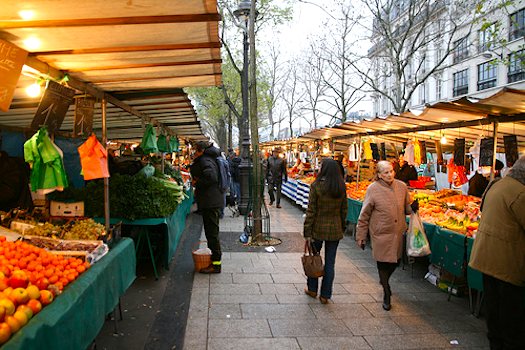 https://www.denverlibrary.org/files/paris%20market.jpg
14
http://europeantrips.org/wp-content/uploads/2012/04/Markets-in-Paris-March%C3%A9-Richard-Lenoir.jpg
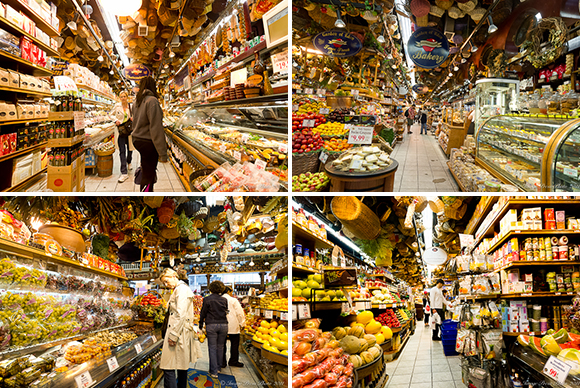 Νέα Υόρκη
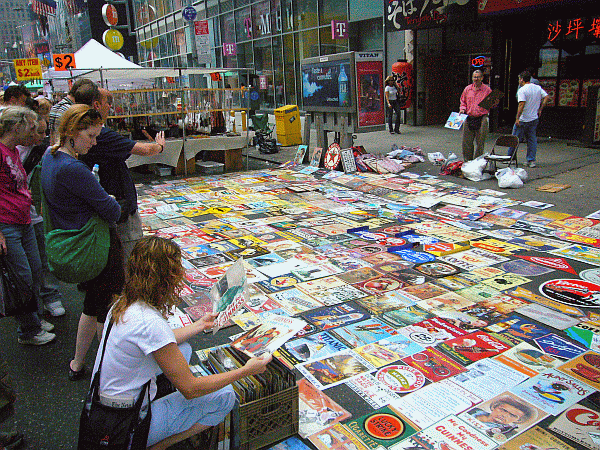 http://www.bunkycooks.com/wp-content/uploads/2012/05/New-York-Market.jpg
http://www.brooksvannorman.com/wp-content/uploads/2008/10/new-york-mid-town-outdoor-market.gif
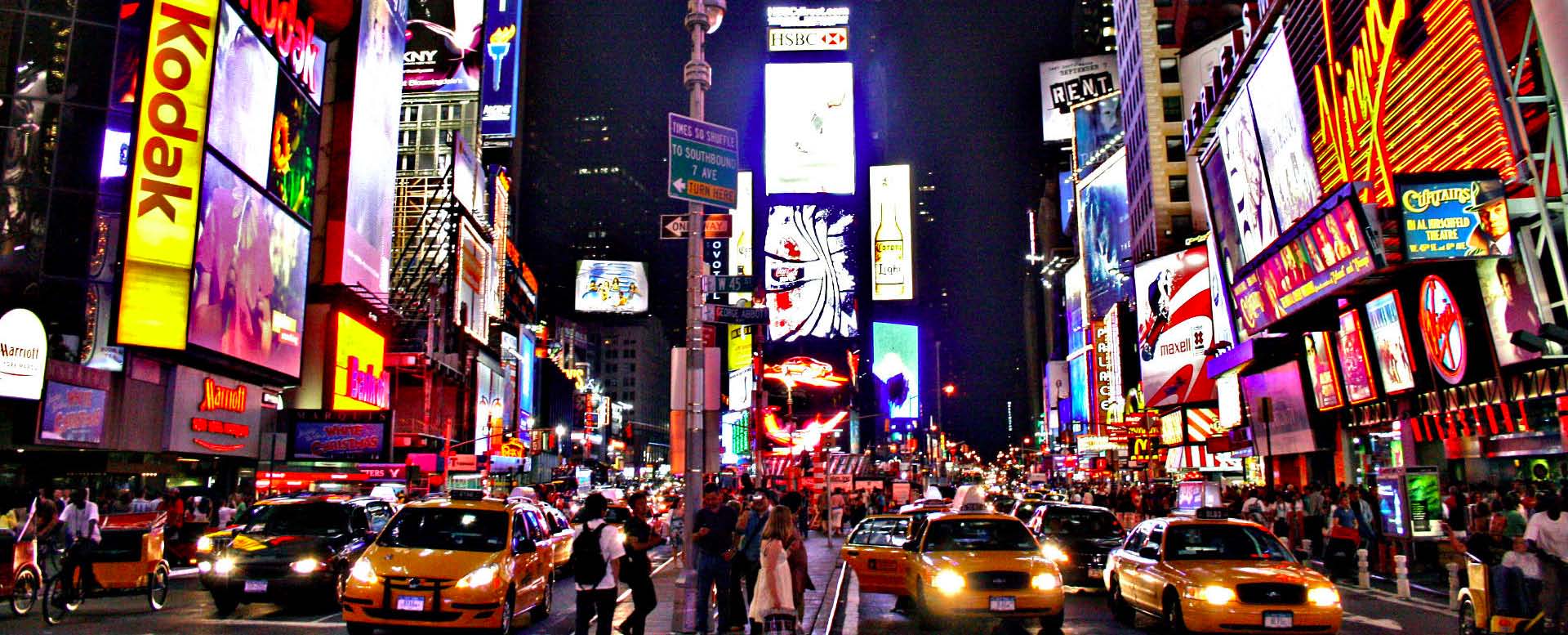 15
http://static.tumblr.com/7xy1unt/CwXltmp6z/new_york_time_square_by_hairjay.jpg
CHINATOWN
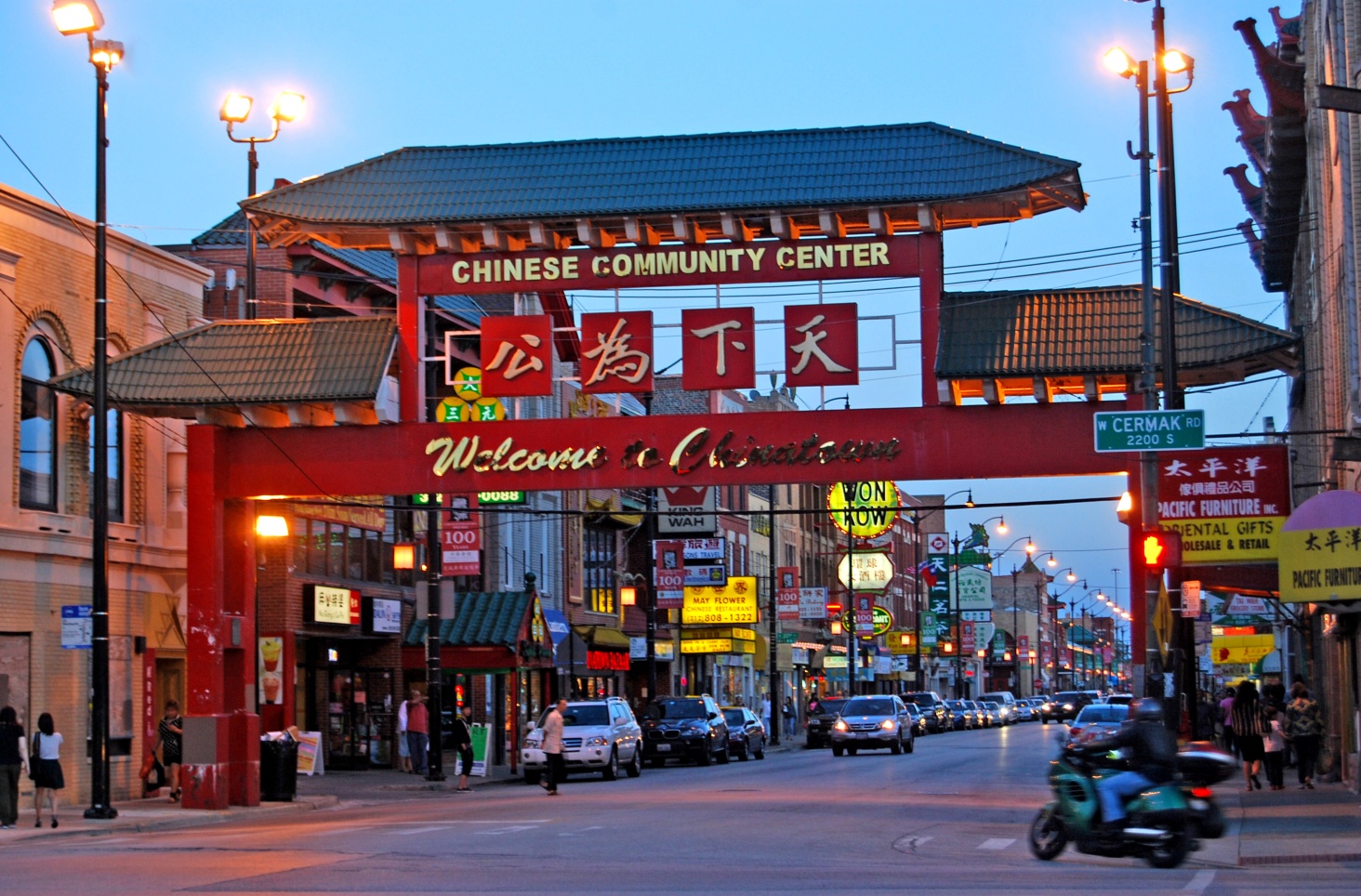 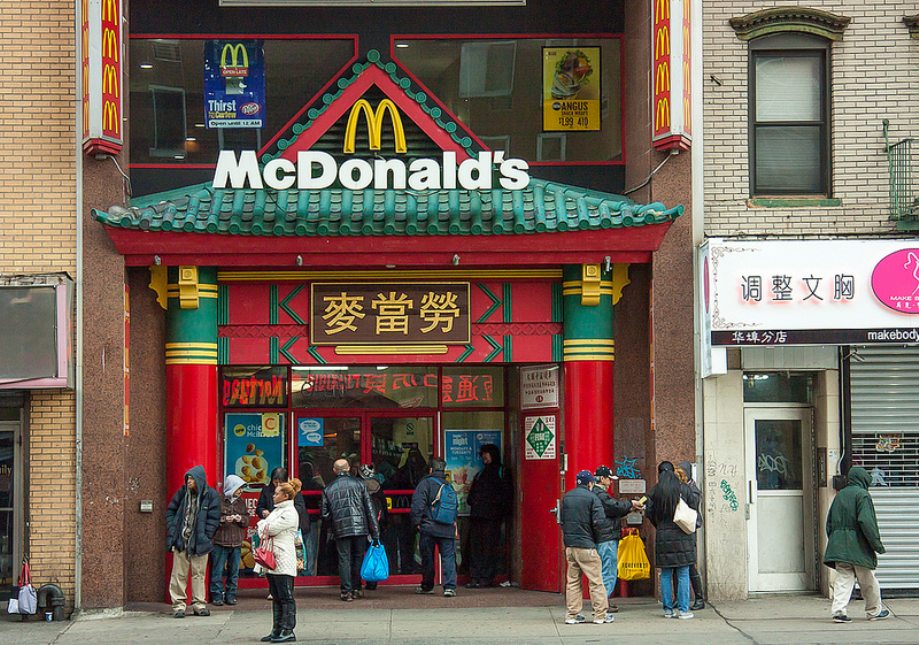 https://thechive.files.wordpress.com/2012/09/bizarre-mcdonalds-locations-23.jpg
http://thinkvisual.files.wordpress.com/2012/11/chinatown-2.jpg
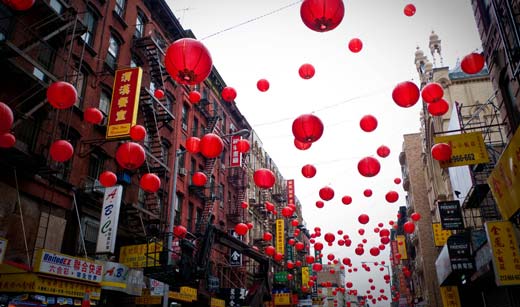 16
http://dguides.com/images/newyorkcity/areas/chinatown.jpg
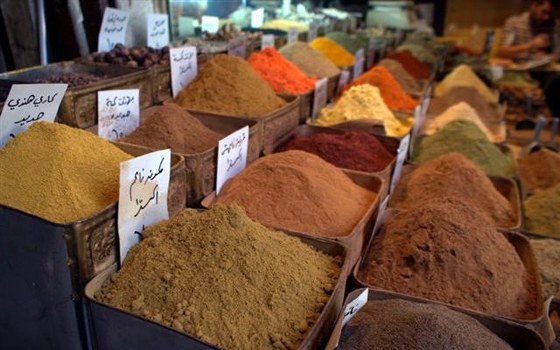 Σαουδική Αραβία
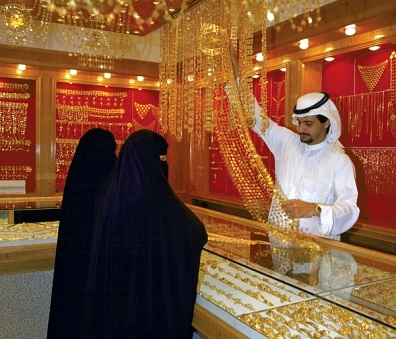 http://www.ifpinfo.com/newsimages/images/4755-1.jpg
http://images.inmagine.com/400nwm/iris/grapheastrm-002/ptg00793703.jpg
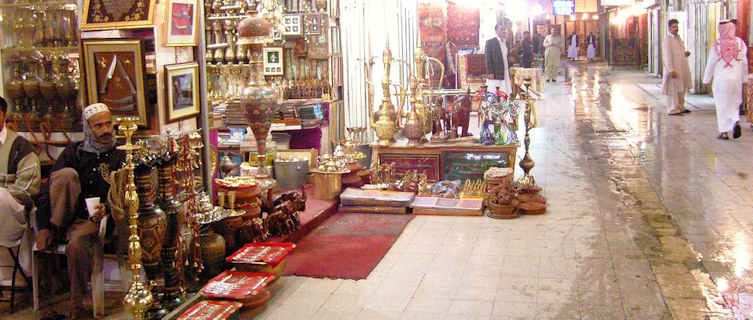 17
http://www.worldtravelguide.net/sites/default/files/new-images/753x320/market-saudi-arabia-6897.jpg
Αραβία
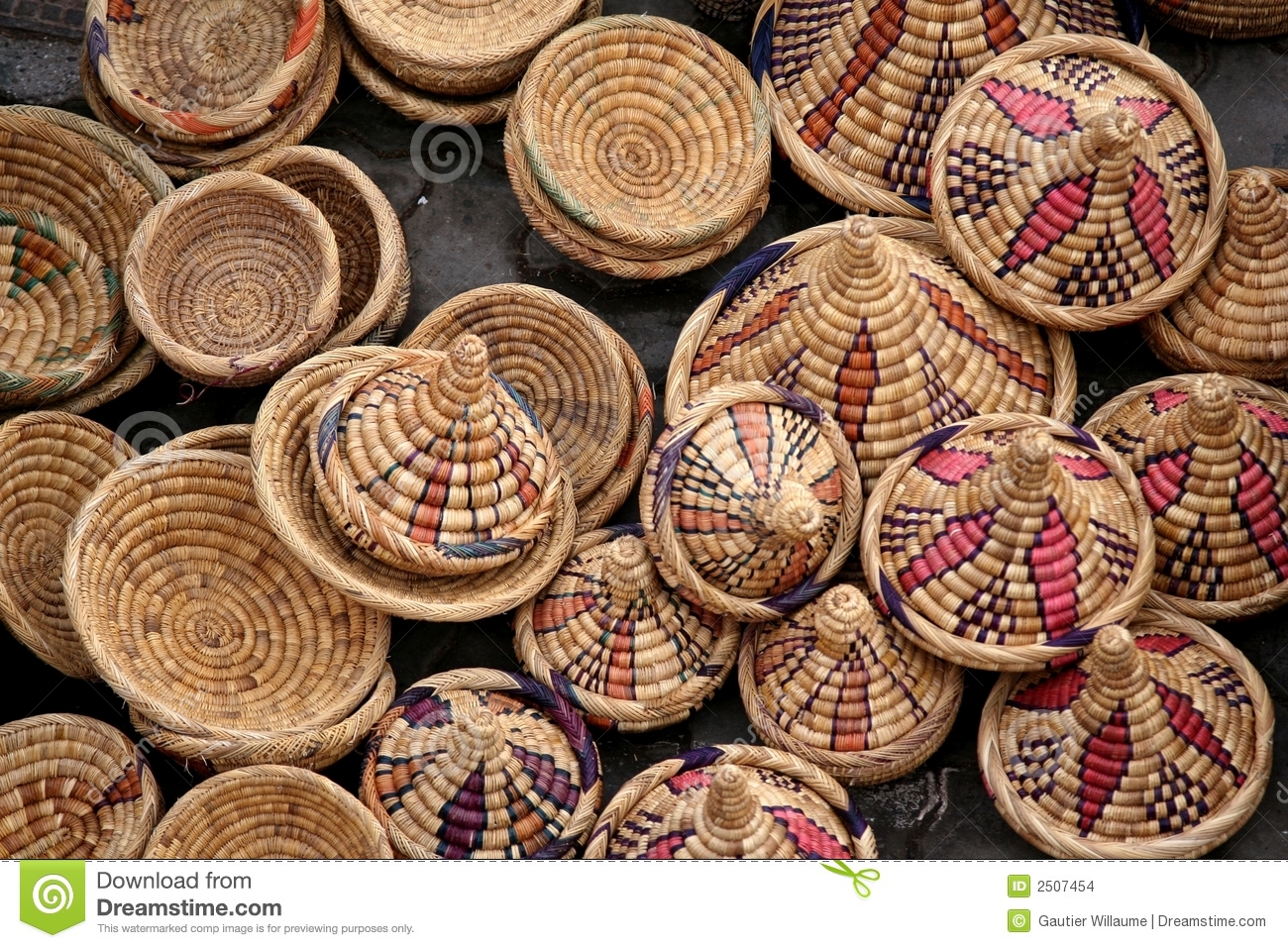 http://thumbs.dreamstime.com/z/arabic-market-2507454.jpg
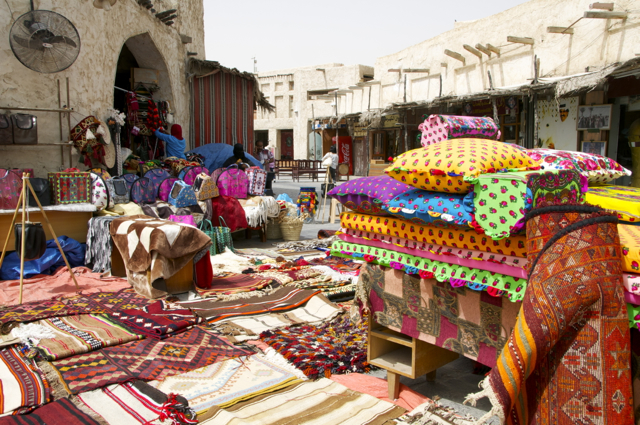 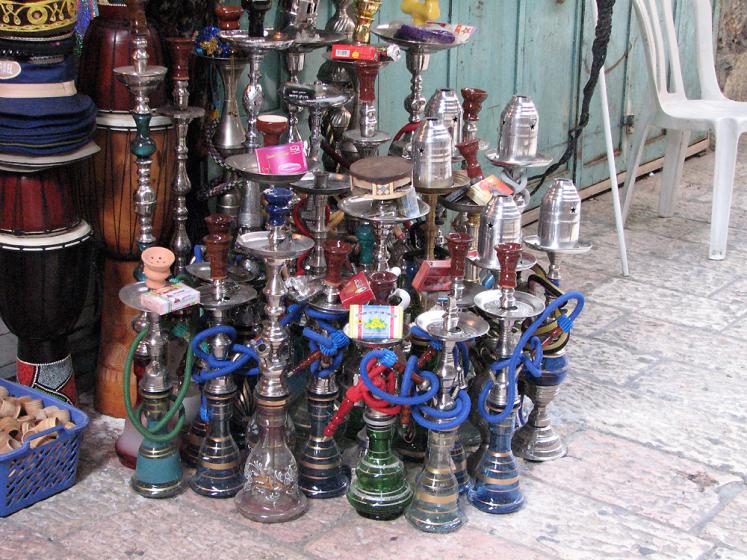 http://www.myworldshots.com/p1/m/Israel/Jerusalem/Hookahs-at-Arabic-market-in-Old-City-6977.jpg
18
http://www.edgymix.com/wp-content/uploads/2013/08/souk-waqif-doha-qatar.jpg
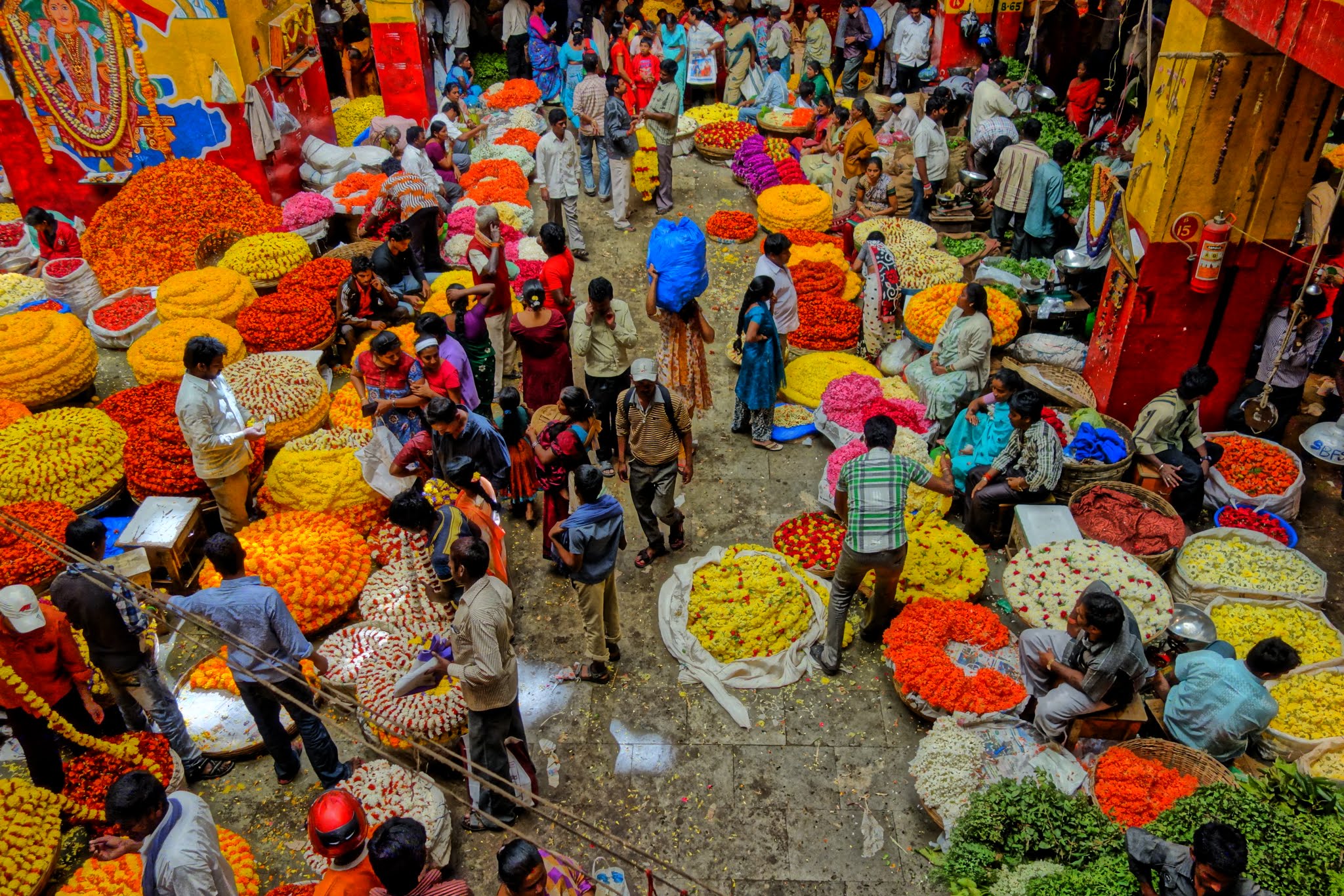 Ινδία
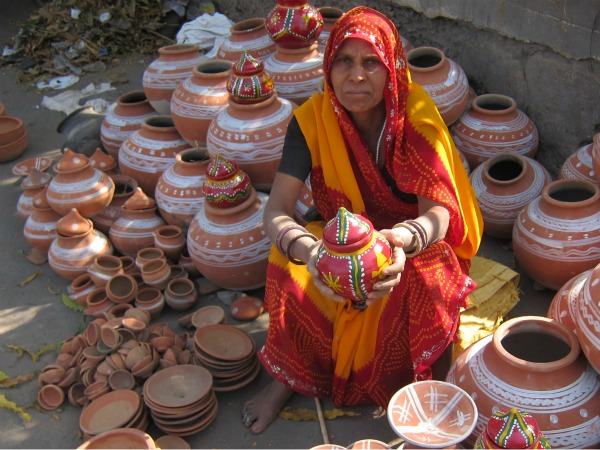 http://cdn.travelwireasia.com/wp-content/uploads/2012/05/Bundi-market-600.jpg
http://www.aroundthisworld.com/wp-content/uploads/2013/06/DSC02573.jpg
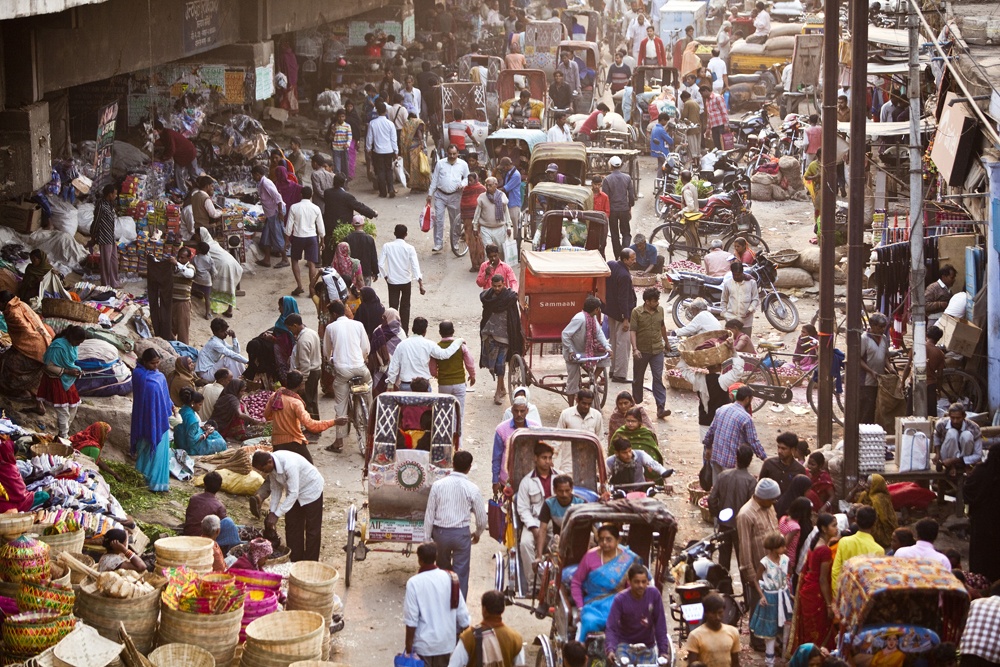 19
https://s3.amazonaws.com/livebookswordpress/uploads/sites/411/2011/02/indian_market_005.jpg
Μαρόκο
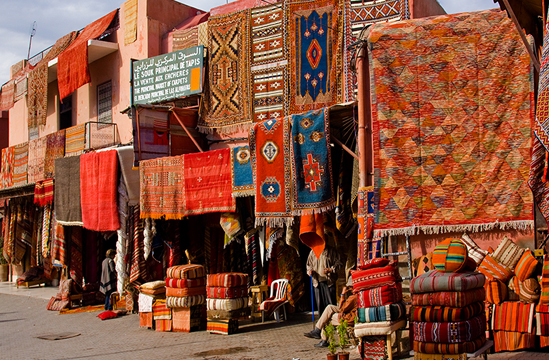 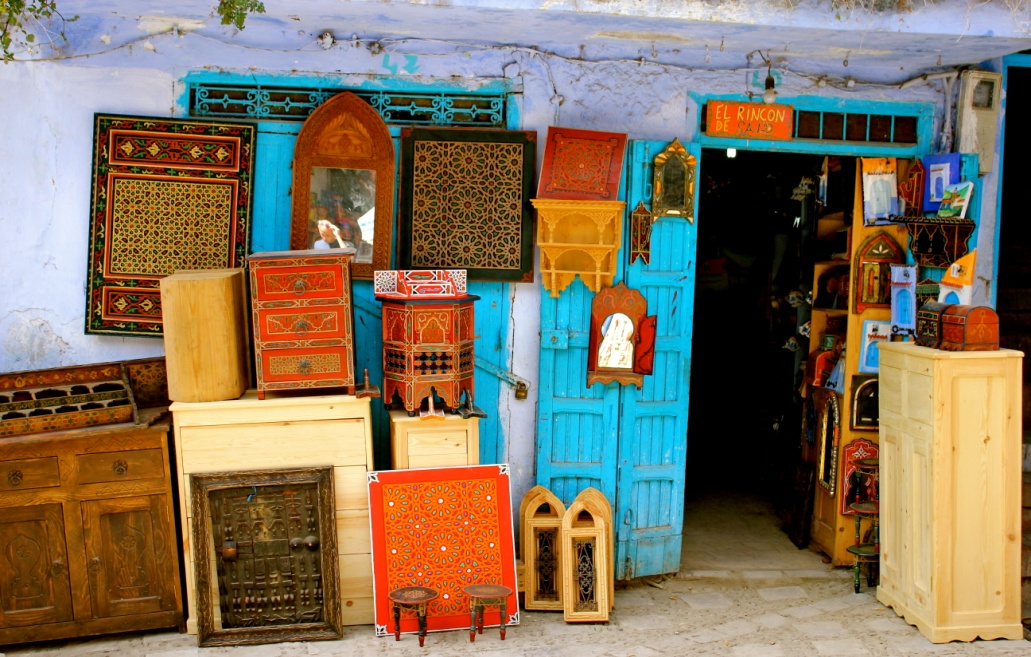 https://undertheoranges.files.wordpress.com/2012/03/img_2173.jpg
http://www.bestourism.com/img/items/big/101/Morocco_Local-Market-in-Morocco_6773.jpg
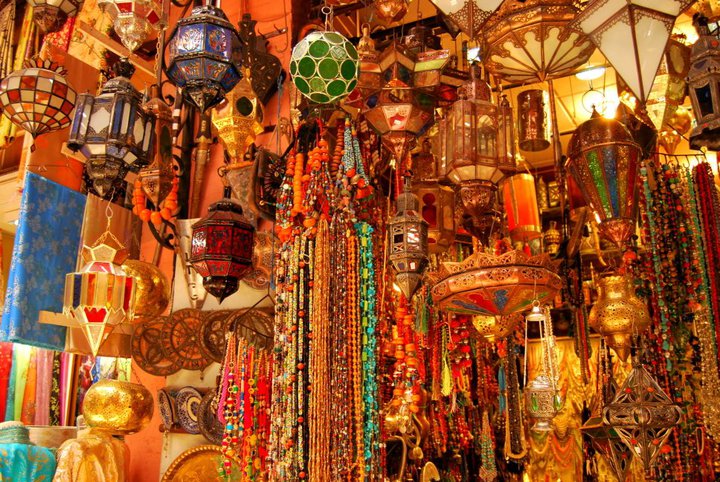 20
http://www.mylittletale.co.uk/wp-content/uploads/2015/01/Marrakech-Souk.jpg
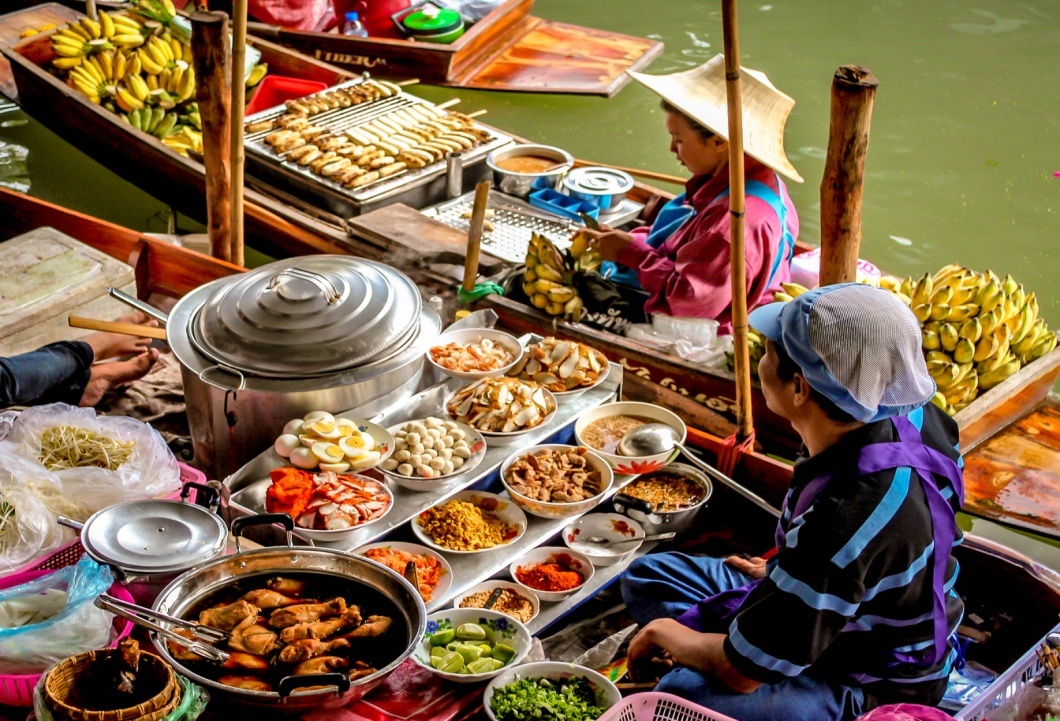 Πλωτή αγορά
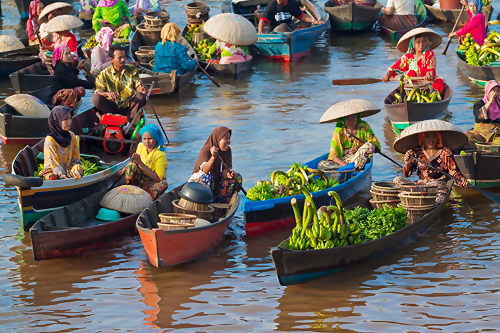 http://i1.trekearth.com/photos/114218/026.jpg
http://gallery.photo.net/photo/13508673-lg.jpg
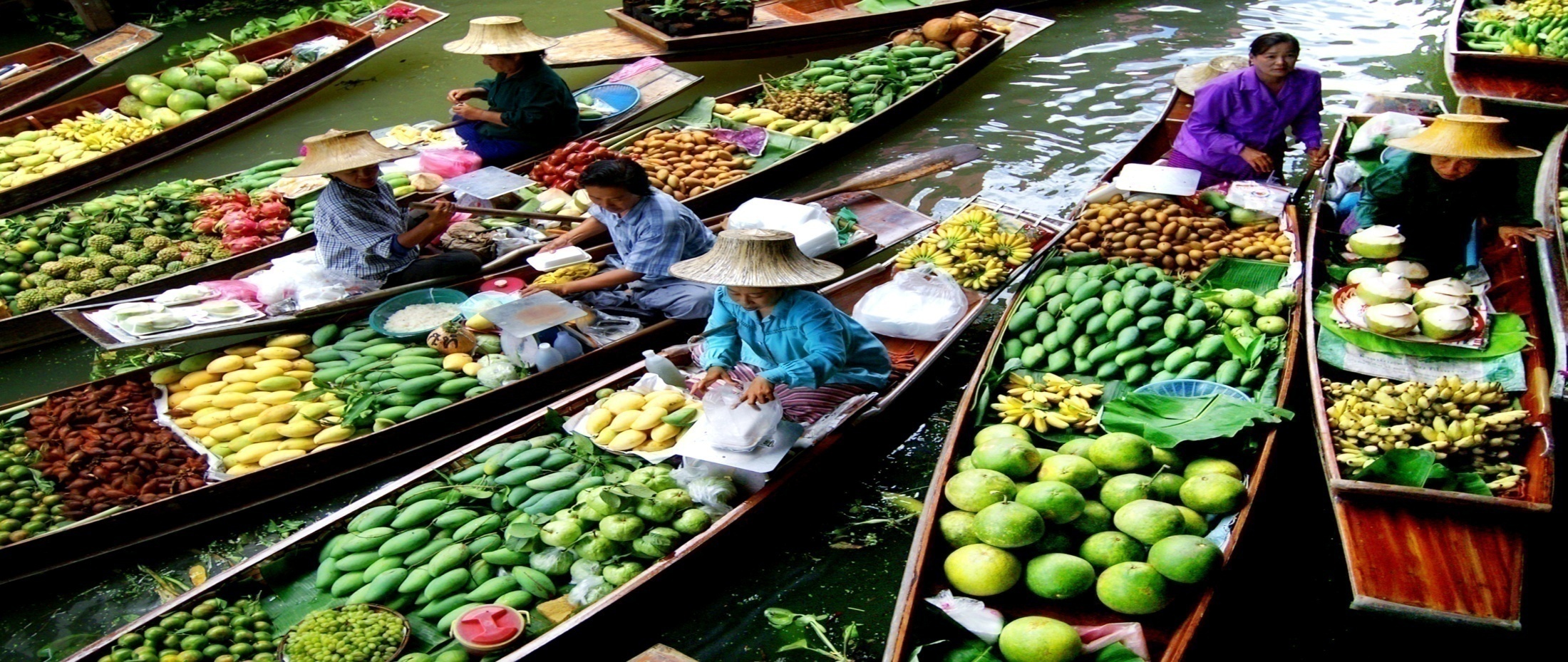 21
http://betrulywealthy.com/wp-content/uploads/2015/08/Floating-market-thailand.jpg
Διεθνές vs. Εγχώριο IMC
Τι το κάνει διαφορετικό από το εγχώριο IMC…?
22
…η πολυπλοκότητα!

Αυξημένη ανάγκη για συντονισμό

Πώς να διατηρηθεί μια συνεκτική εικόνα της μάρκας ή της εταιρικής εικόνας σε όλες τις χώρες;

Πώς να διανεμηθεί ο προϋπολογισμός;
IMC = Διαχείριση Αντίληψης
23
Ειδικοί Διεθνείς Περιορισμοί
Χρόνος

Τα πάντα
 χρειάζονται
περισσότερο
χρόνο στις
 ξένες χώρες
Αδράνεια,
αντίσταση,
απόρριψη,
και πολιτική

Συνήθως 
σημαίνει
"Δεν είστε
προσκεκλημένοι
εδώ "
Έθιμα και
κουλτούρα

Τα έθιμα
 μπορεί να 
είναι πιο
 ισχυρά από 
τους νόμους
Νόμοι και
 κανονισμοί

Φόβος άγνοιας
των τοπικών
 νόμων
24
24
Λάθη κατά την εφαρμογή του διεθνούς προγράμματος της Ολοκληρωμένης Επικοινωνίας Μάρκετινγκ
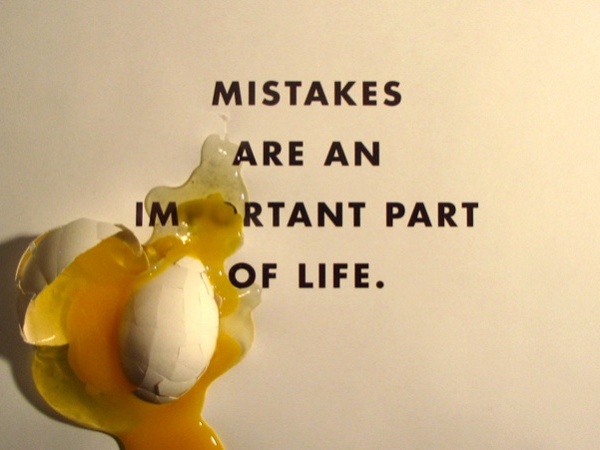 http://cdn2.thegrindstone.com/wp-content/uploads/2011/06/mistakes.jpg
25
Λάθη του Διεθνούς προγράμματος επικοινωνίας
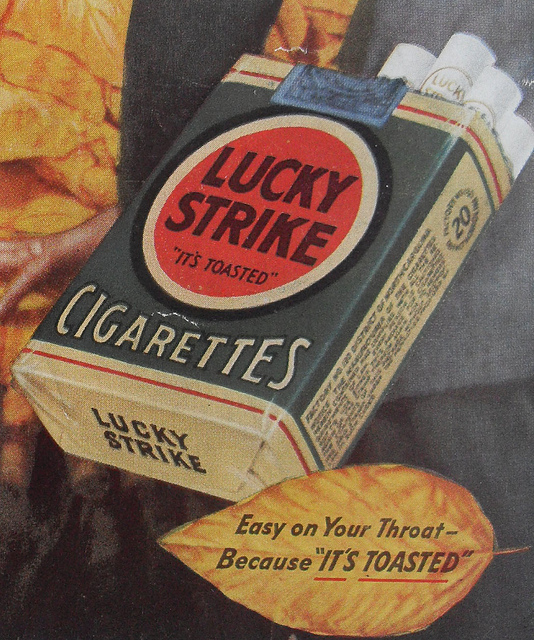 … Ο κόκκινος κύκλος ως σήμα κατατεθέν δεν ήταν δημοφιλής στην Ασία λόγω της ομοιότητάς του με την Ιαπωνική σημαία!
26
http://d1qv53vvfy0ptp.cloudfront.net/wp-content/uploads/di/2011/09/4497214122_1de9f34257_z.jpg
Λάθη του Διεθνούς προγράμματος επικοινωνίας
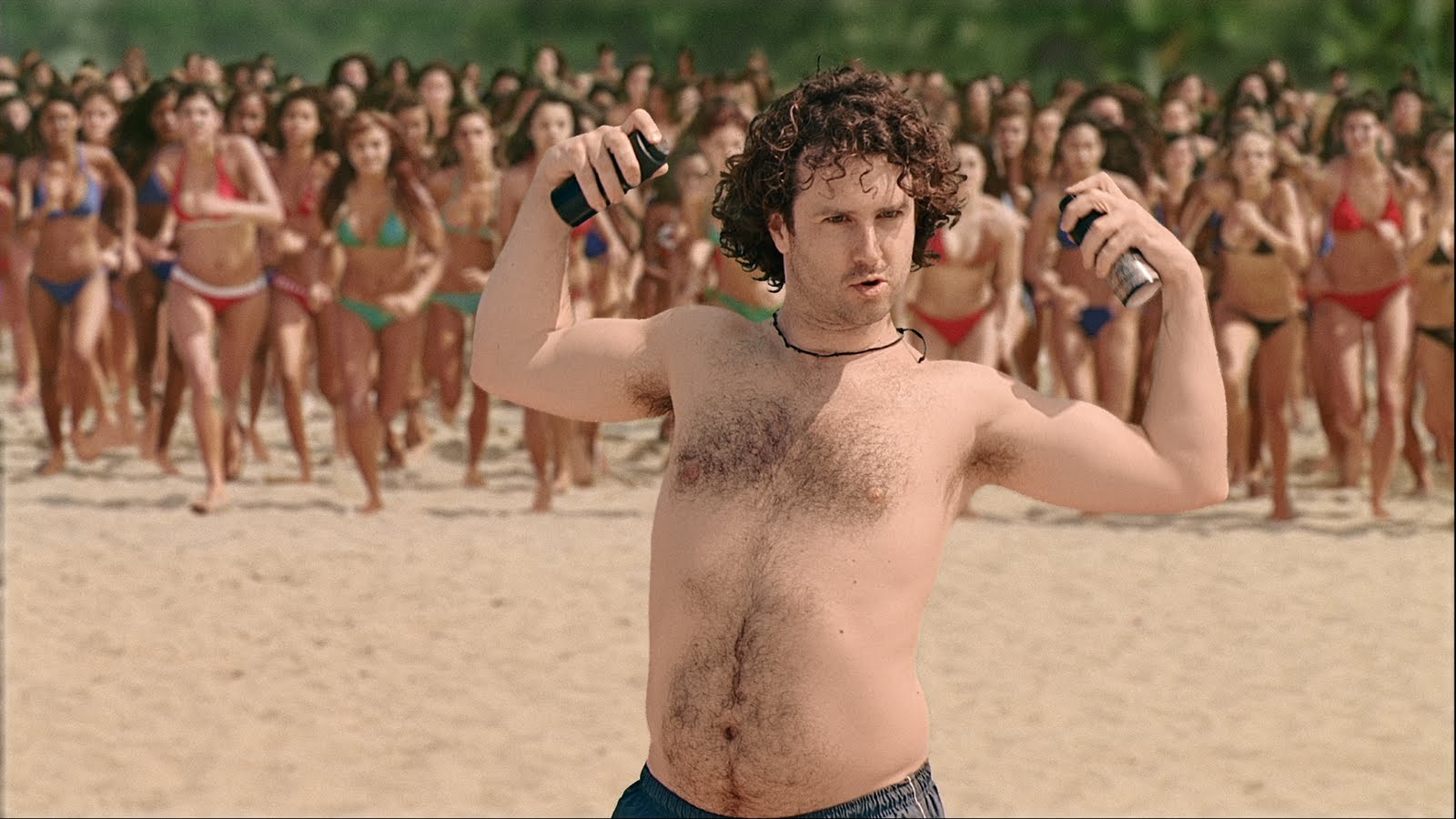 …Η διαφήμιση κολόνιας που παρουσιάζει έναν άνδρα να δέχεται “επίθεση” από γυναίκες απέτυχε στην Αφρική!
27
http://www.unomarcomms.com.au/files/1613/9650/9362/Brand_attraction.jpg
Λάθη του Διεθνούς προγράμματος επικοινωνίας
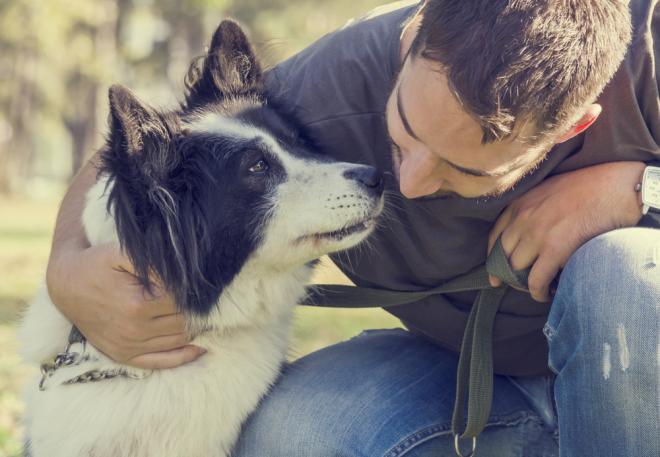 … Διαφήμιση που απεικόνιζε έναν άνδρα με τον σκύλο του απέτυχε επίσης στην Αφρική καθώς εκεί ο σκύλος δεν θεωρείται ο καλύτερος φίλος του ανθρώπου!
28
http://images.medicaldaily.com/sites/medicaldaily.com/files/styles/full_breakpoints_theme_medicaldaily_desktop_1x/public/2015/03/23/man-playing-dog-park.jpg
Λάθη του Διεθνούς προγράμματος επικοινωνίας
Το Chevy Nova  δεν πούλησε ποτέ στις ισπανόφωνες χώρες.  
(‘no va’)

Η Pepsi στην Κίνα: "Pepsi Brings You Back to Life"   στα κινέζικα μεταφράστηκε ως "Pepsi Brings Your Ancestors Back from the Grave.“

Το αμερικανικό σλόγκαν των τσιγάρων Salem, 'Salem - Feeling Free', μεταφράστηκε στα ιαπωνικά ως: "When smoking Salem, you will feel so refreshed that your mind seems to be free and empty.“

Η πολύ πετυχημένη καμπάνια της Dairy Association’s “Got Milk?” τους προέτρεψε να επεκτείνουν τη διαφήμιση και στο Μεξικό. Σύντομα ανακάλυψαν πως η ισπανική μετάφραση ήταν:“Are You Lactating?”
29
Διεθνείς στρατηγικές προώθησης
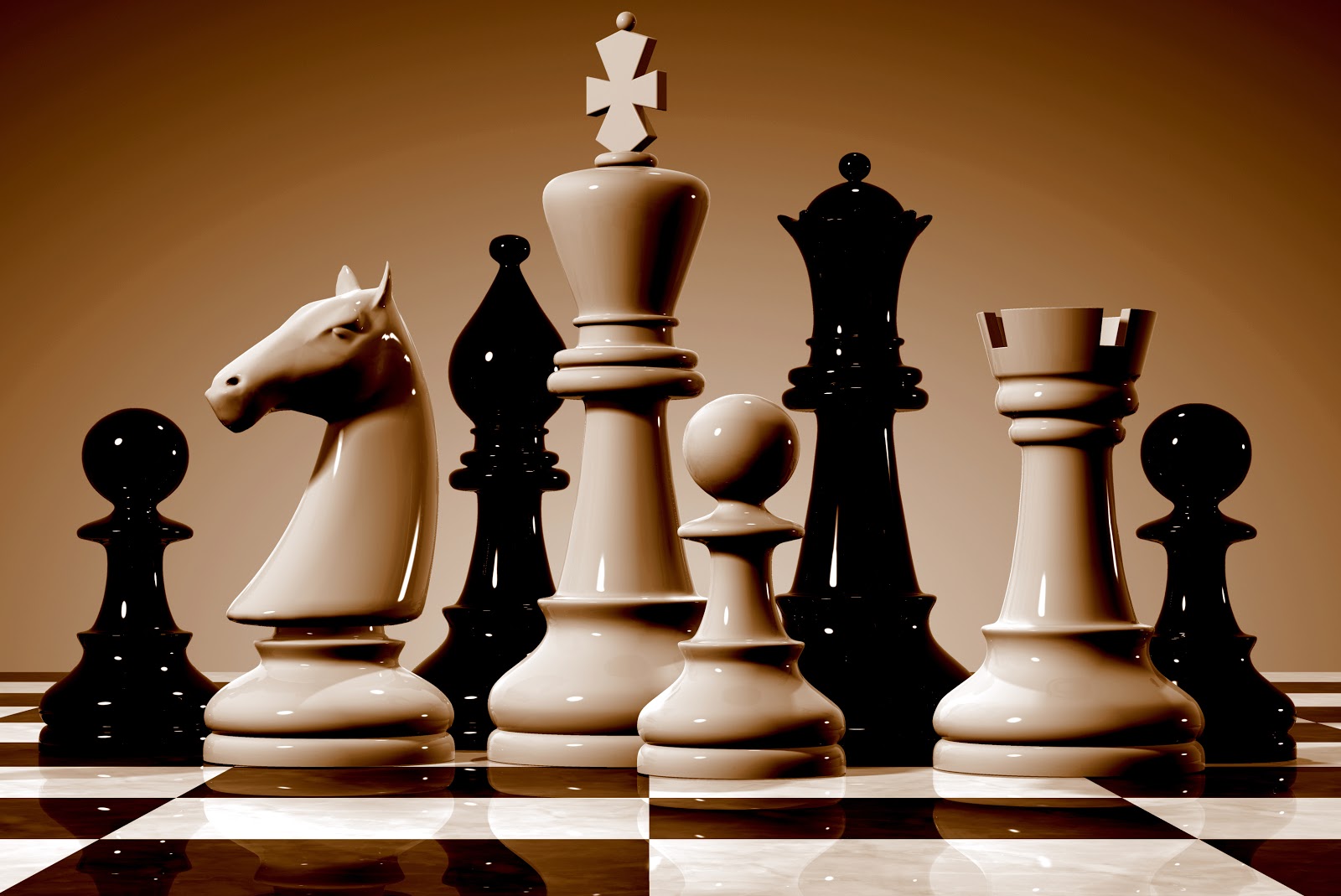 30
http://www.brainscape.com/blog/wp-content/uploads/2012/09/Chess-Brain-Benefits-Play.jpg
Αποφάσεις του Διεθνούς προγράμματος επικοινωνίας
Τυποποίηση ή Προσαρμογή των στοιχείων του προγράμματος ολοκληρωμένης επικοινωνίας μάρκετινγκ 

Ανάπτυξη του αποτελεσματικότερου μηνύματος ανάλογα με το τμήμα της αγοράς που αυτό απευθύνεται

Επιλογή των κατάλληλων μέσων
31
Παγκόσμιες στρατηγικές προώθησης
Τυποποιημένη παγκόσμια επικοινωνία
 Το θέμα της διαφήμισης είναι τυποποιημένο αλλά με μικρές ανάλογα με τη χώρα

Προσαρμοσμένη επικοινωνία
 Τα διαφημιστικά μηνύματα είναι πλήρως προσαρμοσμένα στην τοπική αγορά
32
Διεθνής διάλογος για το IMC
Theodore Levitt:
Οι εταιρείες θα πρέπει να λειτουργούν σαν να υπήρχε μόνο μία παγκόσμια αγορά δεδομένου ότι οι άνθρωποι υποκινούνται τις ίδιες επιθυμίες και θέλω.
Phillip Kotler:
Η επιτυχία βασίζεται στην ποικιλία, όχι στο να προσφέρεις το ίδιο προϊόν παντού.
Οι δύο απόψεις για πετυχημένη παγκόσμια κάλυψη
33
33
Τυποποίηση/ Προσαρμογή
Τυποποίηση:
Ένα μήνυμα για όλες τις χώρες
Προσαρμογή:
Ένα μήνυμα για κάθε αγορά
Για ποια κομμάτια της επικοινωνίας;

Αντιγραφή (γλώσσα και περιεχόμενο)
Οπτικό υλικό
34
Η διεθνής διαμάχη και η διαφήμιση
Παγκοσμιοποίηση
(Τυποποίηση)
Τοπικοποίηση
(Προσαρμογή)
Έκτακτη
(Μέτρια προσαρμογή)
Ίσως να αποτελεί 
την καλύτερη επιλογή
35
35
Τα υπέρ και κατά της τυποποίησης
CONs

-Δομή των μέσων

-Οι οργανισμοί δεν παρέχουν υπηρεσίες σε κάποια αγορά

-Γνώση των καταναλωτών

-Στάση προς τη χώρα προέλευσης του προϊόντος
 
-Διαφορετική κουλτούρα, αξίες και κίνητρα για αγορά

-Διαφορετική γλώσσα

-Νομικοί περιορισμοί
PROs
-Μείωση κόστους 
-Επιτάχυνση του λανσαρίσματος των προϊόντων
-Οι προτιμήσεις των καταναλωτών μπορεί να μη διαφέρουν
-Αυξημένος έλεγχος
36
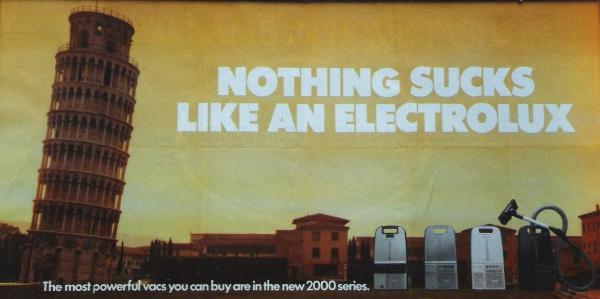 http://blog.evacuumstore.com/image.axd?picture=2010%2F5%2Fnothing_sucks_like_electrolux-600x299.jpg
37
38
Πότε είναι κατάλληλη η τυποποίηση;
Μάρκες που μπορούν να προσαρμοστούν στο οπτικό υλικό
Μάρκες που προωθούνται με εκστρατείες εικόνας που είναι καθολικά αποδεκτές
Προϊόντα υψηλής τεχνολογίας και τα προϊόντα που έρχονται στον κόσμο για πρώτη φορά
Προϊόντα με εθνικιστική γεύση
Προϊόντα που απευθύνονται σε ένα τμήμα της αγοράς με παρόμοια γούστα, ενδιαφέροντα, ανάγκες και αξίες
39
[Speaker Notes: While globalization of advertising is viewed by many advertisers as a difficult task, some progress has been made in learning what products and services are best suited to worldwide appeals.  Products and services that can take advantage of global marketing and advertising opportunities include:
1. Brands that can be adapted for a visual appeal that avoid the problems of trying to translate words into dozens of languages (see Exhibit 20-9.)
2. Brands that are promoted with image campaigns that lend themselves to themes that play up to universal appeals such as sex or wealth.
3. High-tech products coming to the world for the first time; new technology products coming on the world at once and not steeped in the culture heritage of the country.
4. Products with nationalistic flavor if the country has a reputation in the field.
5. Products that appeal to a market segment with universally similar tastes, interests, needs and values.]
Τα υπέρ και κατά της προσαρμογής
CONs

-Αυξάνει το κόστος

-Δύσκολο να διατηρηθεί μια συνεκτική εικόνα της μάρκας

-Αύξηση της ανάγκης για έλεγχο
PROs

-Ταιριάζει καλύτερα σε στοχευόμενο ακροατήριο

-Μπορεί να ενσωματώσει τις διαφορές στην εικόνα της μάρκας σε όλες τις χώρες

-Συντελεί στο να ξεπεραστούν οι νομικοί περιορισμοί
40
Μήνυμα/ Τοποθέτηση: Τυποποίηση ή προσαρμογή;
Η διαφορετική κουλτούρα, οι αξίες και τα κίνητρα αγοράς επηρεάζουν το διαφημιστικό μήνυμα 
Π.χ. Στη Γερμανία, το ποδήλατο είναι η κύρια πηγή της μεταφοράς και προωθείται ως αξιόπιστο, με βέλτιστη απόδοση ανεξάρτητα από τον καιρό 
Στις ΗΠΑ χρησιμοποιείται κυρίως για αναψυχή, ιδιαίτερα για τη διασκέδαση το Σαββατοκύριακο
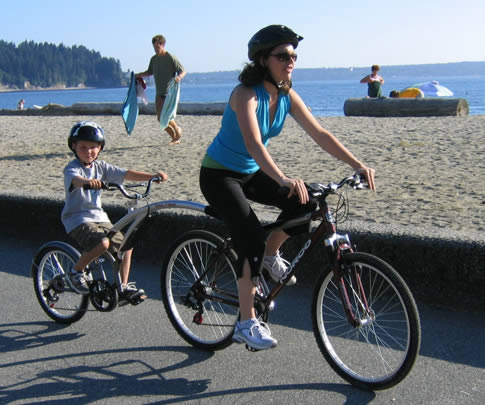 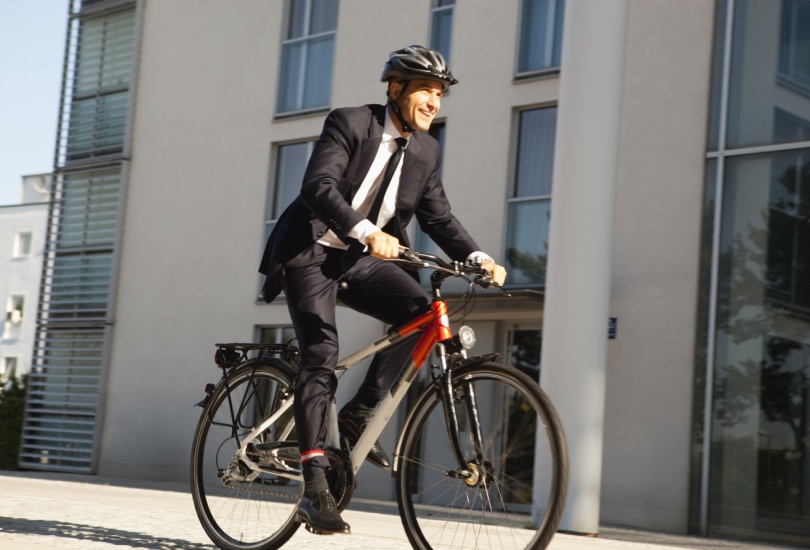 41
http://www.nantasketbeachbikes.com/beach_bike_trail_a_bike.jpg
http://303magazine.com/wp-content/uploads/2012/05/biketoworkman.jpg
Παραδείγματα: Η coca-cola στη Βραζιλία
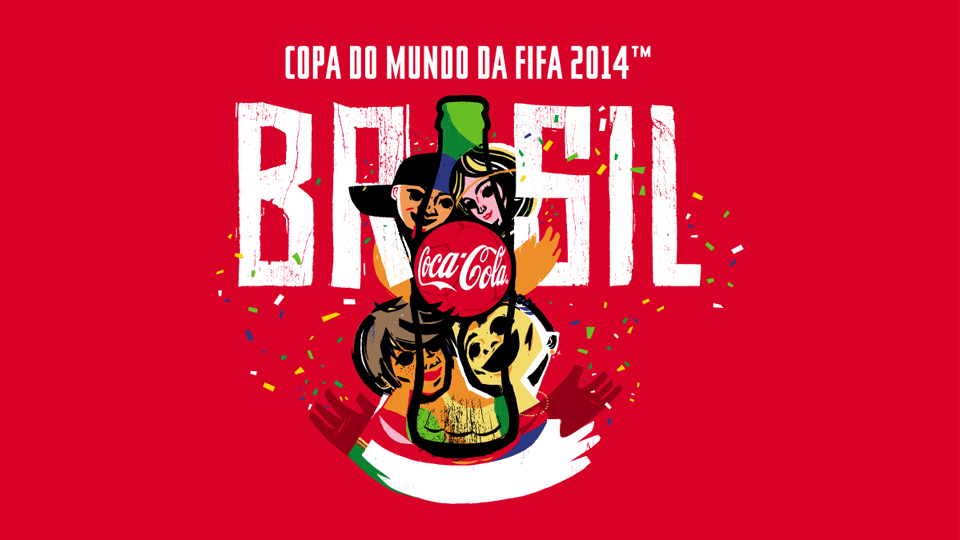 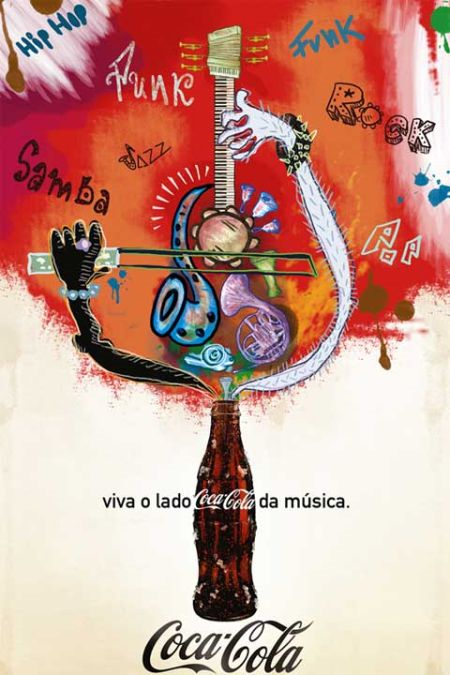 http://payload.cargocollective.com/1/2/74794/911652/cartaz%20principal_640.jpg
http://2.bp.blogspot.com/-bhHeFhP5Yro/UuuEJeQ4NzI/AAAAAAAAGmw/8-Vj3462FD0/s1600/coca.gif
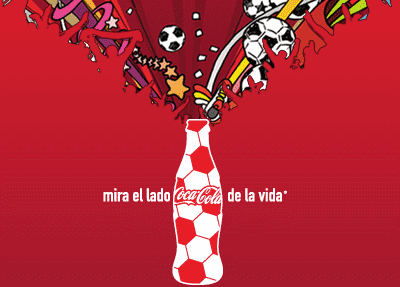 42
http://3.bp.blogspot.com/-Jij-y4JFPaw/TZKrKxH7WlI/AAAAAAAAAAs/ouuwBpHped4/s1600/botella.gif
Παραδείγματα: Η coca-cola στη Βραζιλία
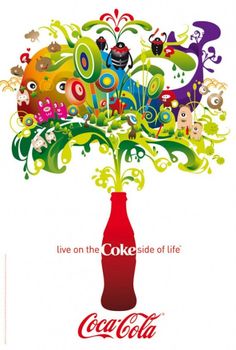 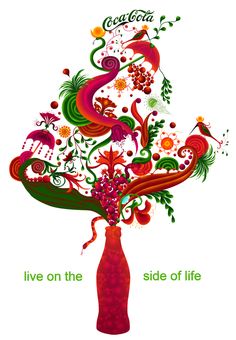 43
https://s-media-cache-ak0.pinimg.com/236x/ed/33/c1/ed33c1220a5fe650f74b932cee7d713b.jpg
https://s-media-cache-ak0.pinimg.com/236x/0a/28/0a/0a280abf002758735d9620548fe28b8e.jpg
Παραδείγματα: Nescafé στην Αργεντινή και στις Ηνωμένες Πολιτείες
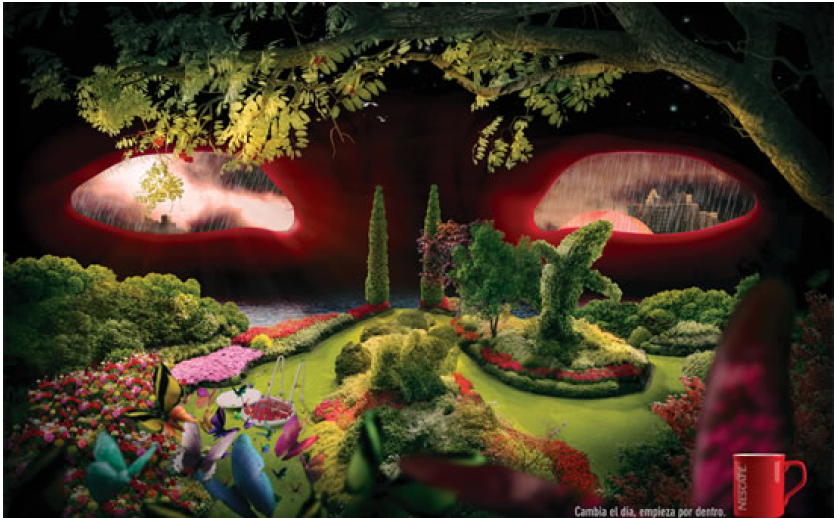 44
http://mercadeoypublicidad.com/ArchivosWeb/Nescafe_Ojos_McCannEricksonColombia.jpg
Παραδείγματα: Nescafé στην Αργεντινή και στις Ηνωμένες Πολιτείες
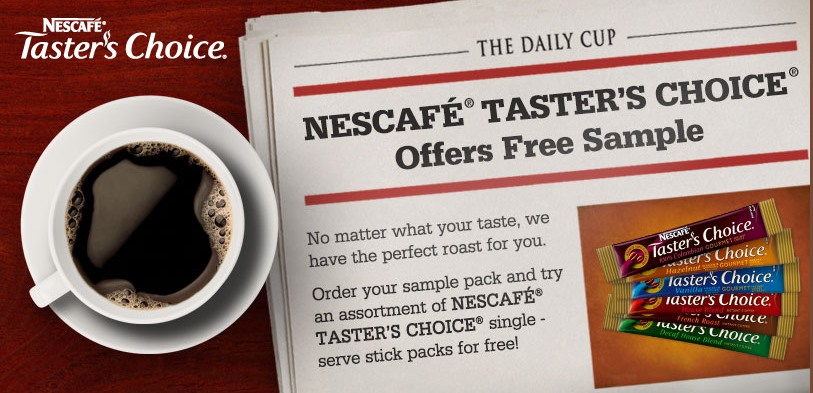 45
http://h2savecom.files.wordpress.com/2013/05/nescafe.jpg
Παραδείγματα: Heineken
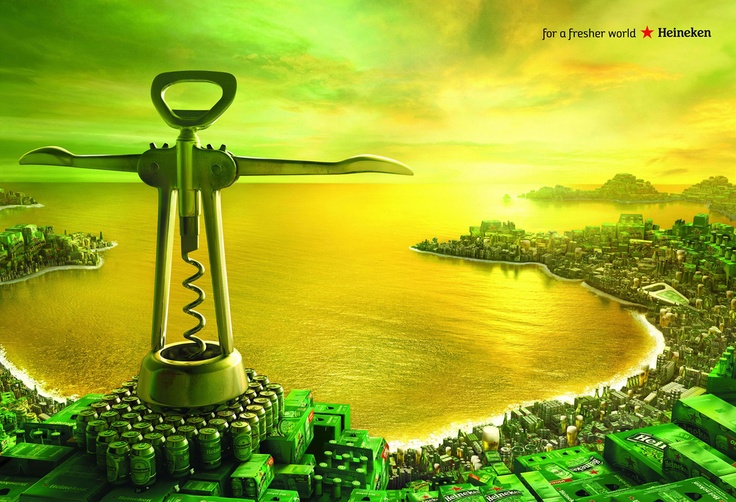 46
https://s-media-cache-ak0.pinimg.com/736x/31/88/dd/3188dd26d90164e309c80407226c5255.jpg
Παραδείγματα: Heineken
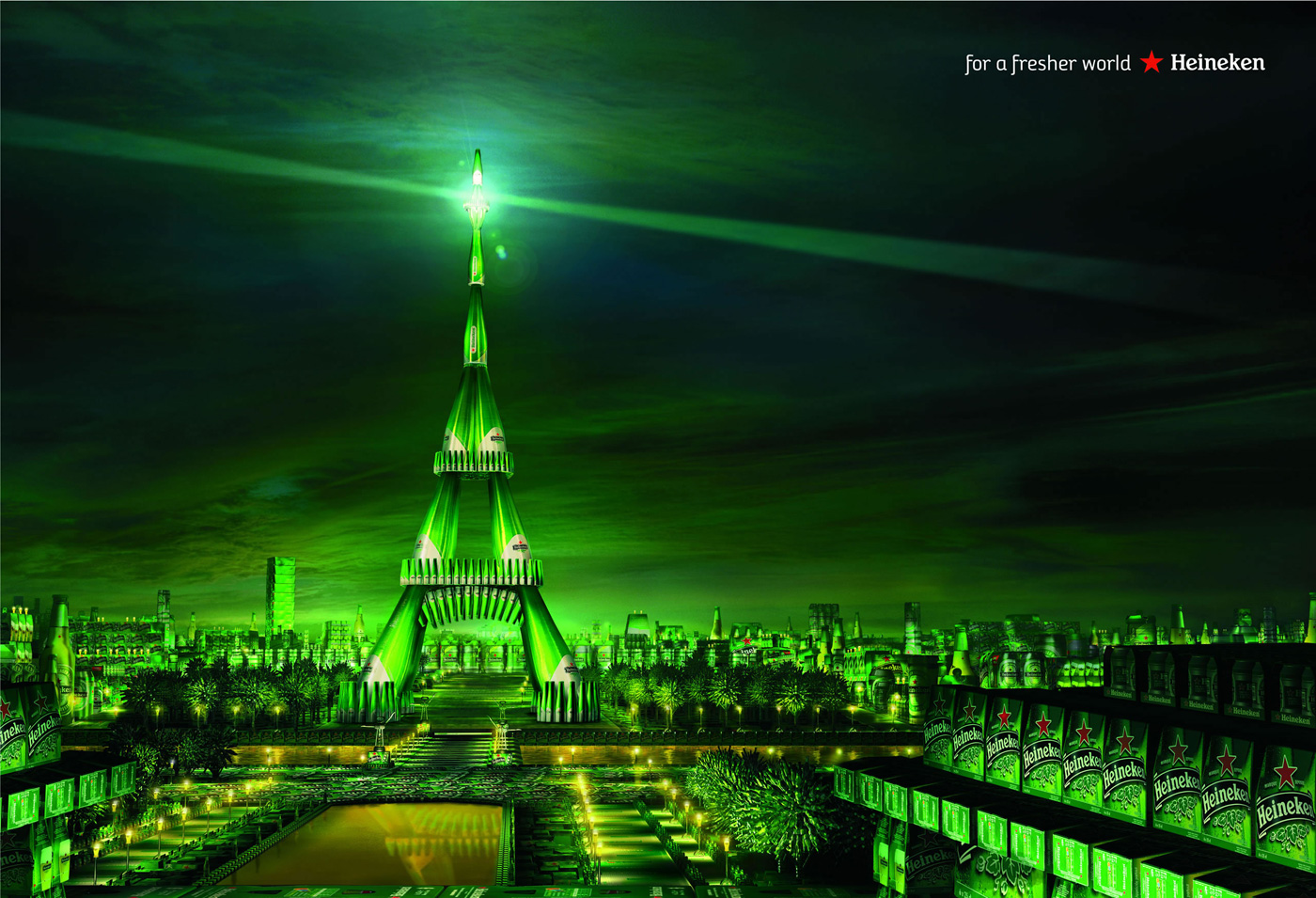 47
http://theinspirationroom.com/daily/print/2008/12/heineken_paris.jpg
Παραδείγματα: Heineken
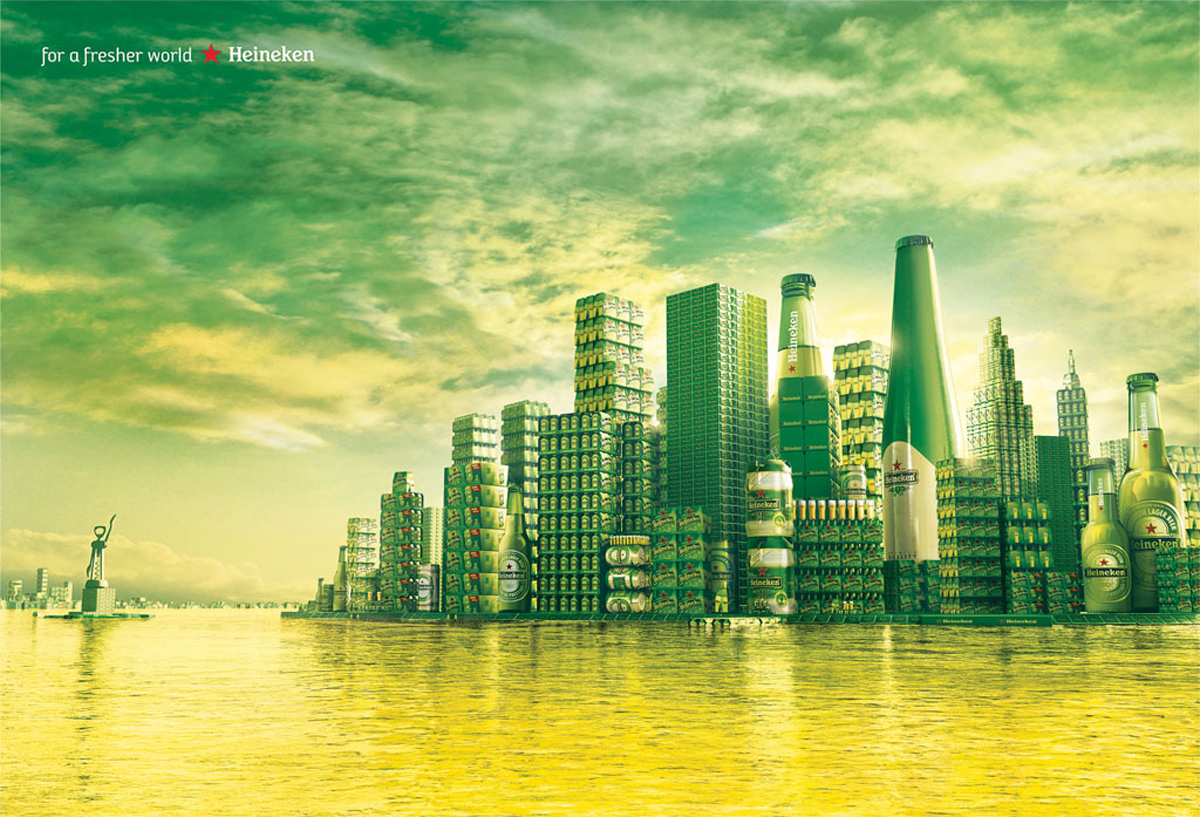 48
http://quietglover.com/public/Juillet08/nyc.jpg
Τυποποίηση/ Προσαρμογή
Τυποποίηση:
Ένα μήνυμα για όλες τις χώρες
Προσαρμογή:
Ένα μήνυμα για κάθε αγορά
Coca-Cola
Heineken
Nescafe
L’Oreal, libresse
Η ακραία τυποποίηση / προσαρμογή είναι κατά κύριο λόγο μια θεωρητική επιλογή
Στην πραγματικότητα, οι περισσότερες μάρκες επιλέγουν μια εναλλακτική κάπου μεταξύ των άκρων
49
Έξι στρατηγικές προώθησης που χρησιμοποιούνται συνήθως…
Ίδιο προϊόν --- Ίδιο μήνυμα

…Avon
50
Έξι στρατηγικές προώθησης που χρησιμοποιούνται συνήθως…
Ίδιο προϊόν --- Διαφορετικό μήνυμα

Η καμπάνια της Honda στην Αμερική είναι διαφορετική από αυτή στην Βραζιλία!
51
Έξι στρατηγικές προώθησης που χρησιμοποιούνται συνήθως…
Προσαρμογή προϊόντων - το ίδιο μήνυμα

… Στην Ιαπωνία η Lever Brothers τοποθετεί το σαπούνι Lux σε ειδικές συσκευασίες καθώς τα περισσότερα προορίζονται ως δώρα!
52
Έξι στρατηγικές προώθησης που χρησιμοποιούνται συνήθως…
Προσαρμογή προϊόντος --- Προσαρμοσμένο μήνυμα

…. Στην Λατινική Αμερική το Tang είναι πιο γλυκό και προωθείται ως ποτό μαζί με το γεύμα!
53
Έξι στρατηγικές προώθησης που χρησιμοποιούνται συνήθως…
Διαφορετικό προϊόν --- Ίδιο μήνυμα

… Η καθαριστική σκόνη Liguide  της Uni-Lever παράγεται σε χαμηλού κόστους πλαστικά μπουκάλια για τις αναπτυσσόμενες χώρες, αλλά διαφημίζεται το ίδιο!
54
Έξι στρατηγικές προώθησης που χρησιμοποιούνται συνήθως…
Διαφορετικό προϊόν για την ίδια χρήση --- Διαφορετικό μήνυμα
55
Αποφάσεις μέσων προβολής
Η επιλογή ορισμένων μέσων προβολής είναι λογική για κάποιες χώρες ενώ για κάποιες άλλες όχι…
56
Αποφάσεις σχετικά με τα μέσα
Στο Περού και το Μεξικό το υψηλότερο ποσοστό του προϋπολογισμού  της διαφήμισης δαπανάται για την τηλεοπτική διαφήμιση (84% και 73%, αντίστοιχα).

Στο Κουβέιτ η συντριπτική πλειοψηφία του διαφημιστικού προϋπολογισμού δαπανάται σε έντυπα μέσα ενημέρωσης (91%).

Η υπαίθρια διαφήμιση παίζει εντελώς διαφορετικούς ρόλο στη Βολιβία (48% της διαφήμισης) και τη Γερμανία (3% της διαφήμισης).
57
Ζητήματα στην επιλογή μέσων
Διαθεσιμότητα
Οι τιμές κόστους δεν είναι σταθερές
Κάλυψη
Η έλλειψη στοιχείων για την αγορά
58
Μπορούν οι παρακάτω διαφημίσεις να χρησιμοποιηθούν σε όλες τις χώρες;
59
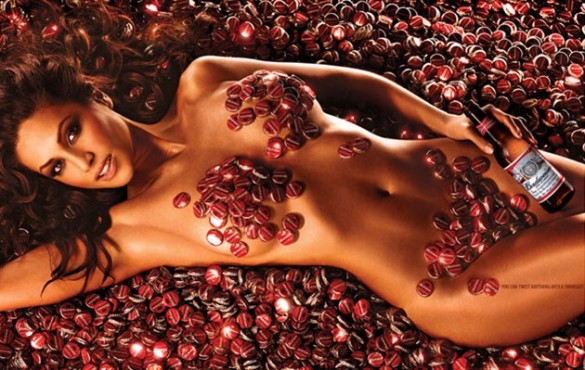 60
https://ashbug1.files.wordpress.com/2011/03/bud-ad-585x370.jpg
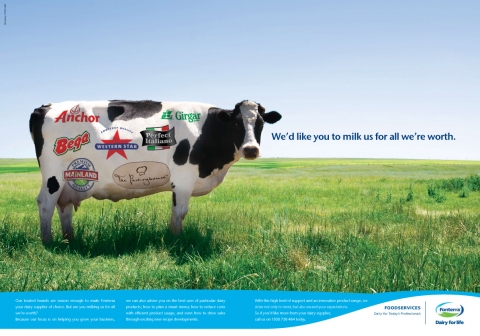 61
http://www.fonterrafoodservices.com.au/media/content/lcorporate_cow.jpg
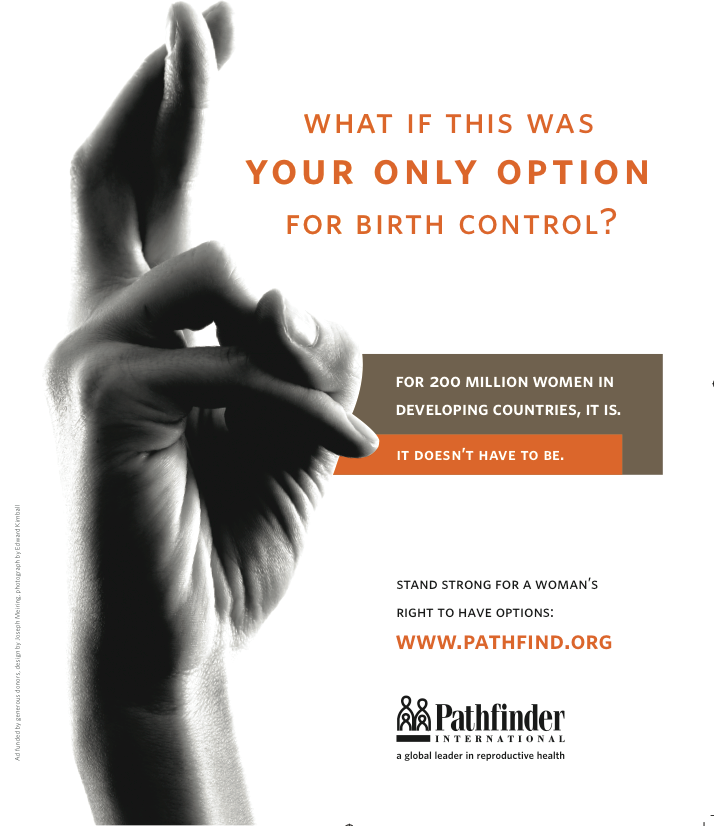 62
https://anadaday.files.wordpress.com/2010/03/pathfinderprint.png
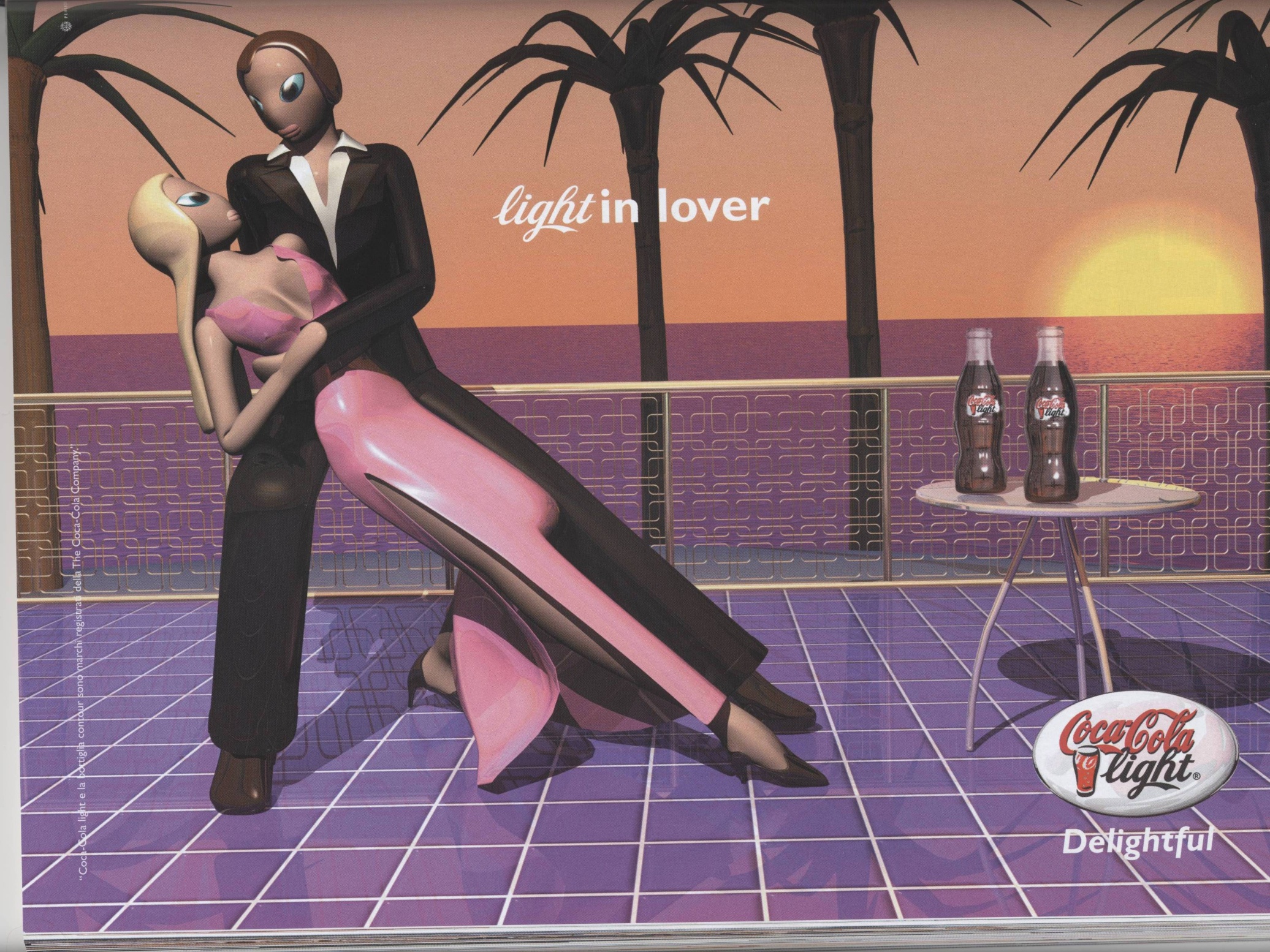 63
http://images.ttcdn.co/media/i/product/85063-f05d98e65f504f0288b7d68a00814e2b.jpeg?size=500
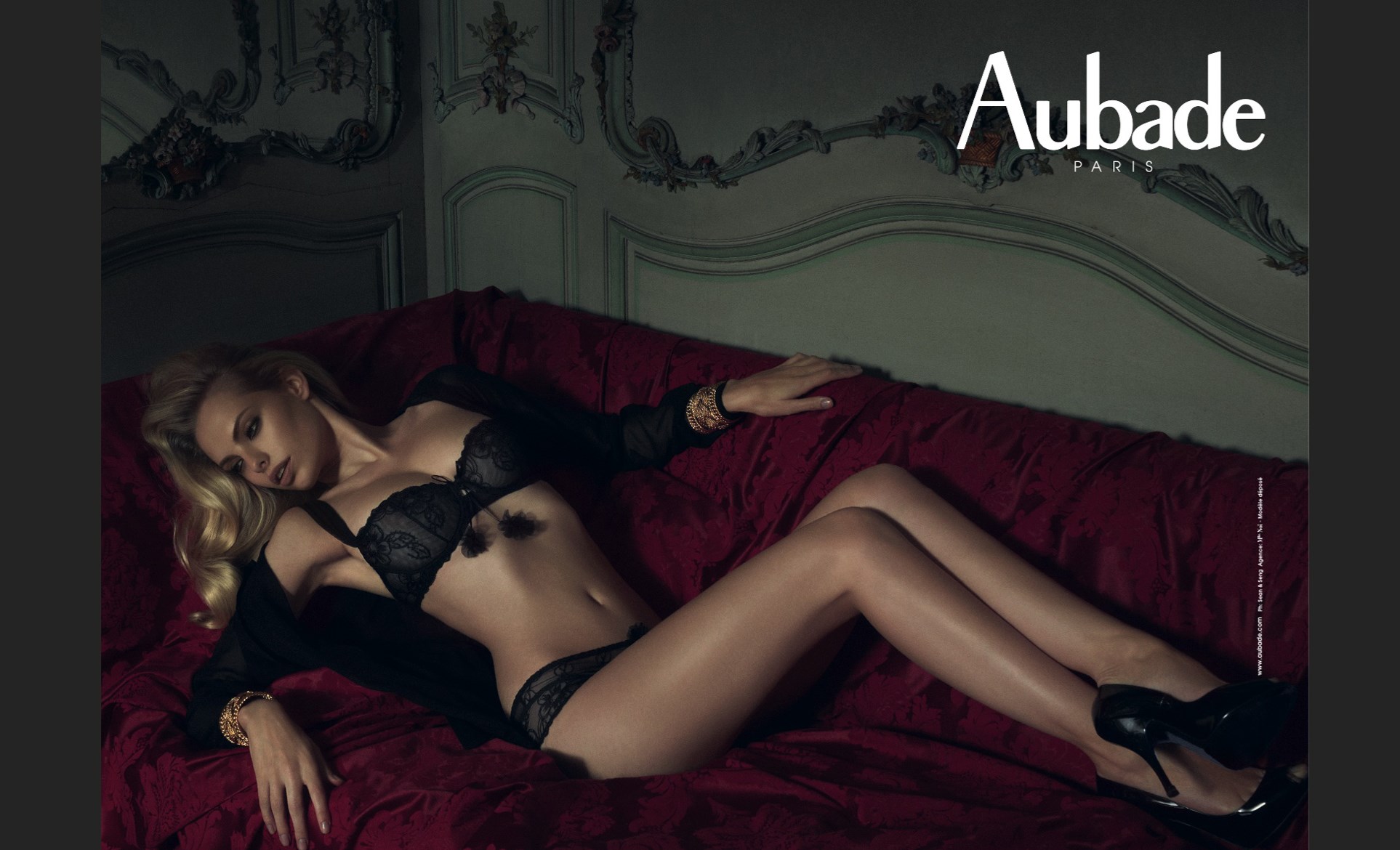 64
http://cdni.condenast.co.uk/1926x1170/a_c/Aubade-01-GQ-11Jul13_pr_1926.jpg
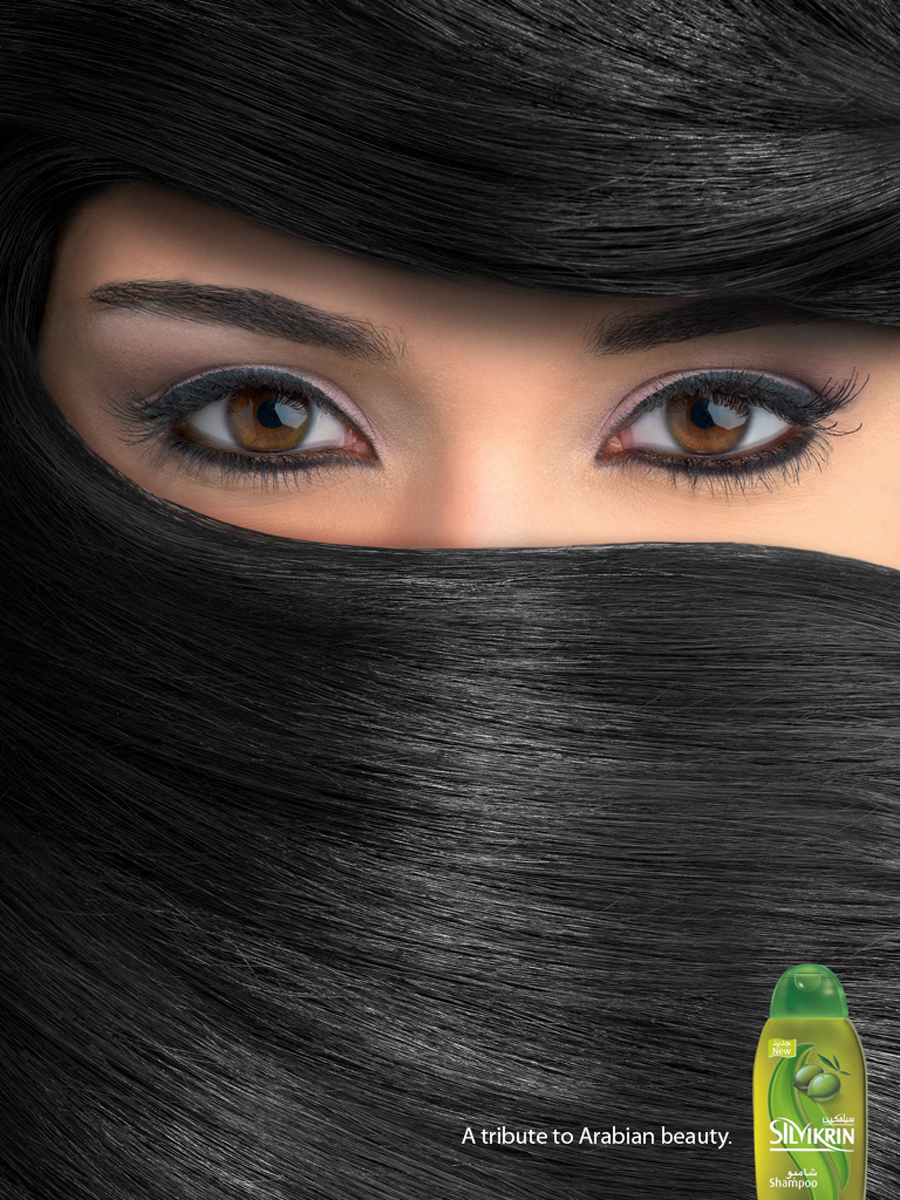 65
http://adsoftheworld.com/sites/default/files/styles/media_retina/public/images/SilvikrinVeil.jpg?itok=OScgSctT
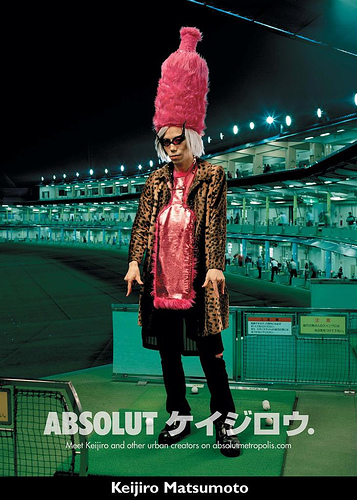 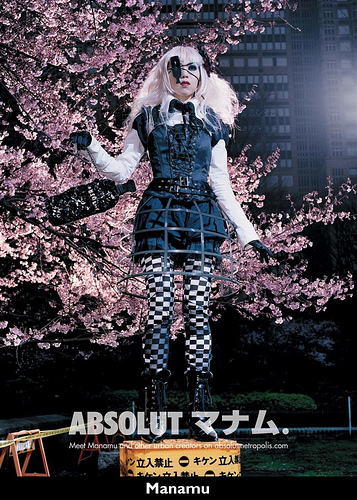 66
http://farm2.static.flickr.com/1102/527298353_7adc8bdeeb.jpg
https://c2.staticflickr.com/2/1122/527298361_d213e5d7f2.jpg
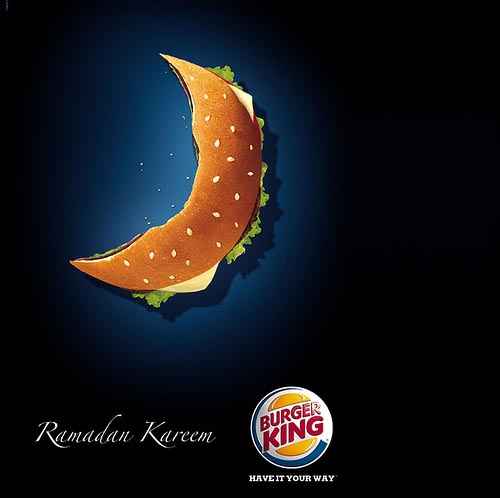 67
http://istizada.com/wp-content/uploads/2014/06/burger-king-ramadan.jpg
Προκλήσεις παγκόσμιας εκτέλεσης του IMC
Η δημιουργική πρόκληση

Οι προκλήσεις των μέσων προβολής και προώθησης

Η ρυθμιστική πρόκληση
68
Η δημιουργική πρόκληση
Προφορικός και γραπτός λόγος

Μεταφραστικά προβλήματα

Απεικόνιση πολιτισμικά δεσμευμένη

Παραδοχές και συμπεράσματα

Εντοπισμός διαπολιτισμικών εικονιδίων και συμβόλων
69
Οι προκλήσεις των μέσων προβολής και προώθησης
Διαθεσιμότητα και Κάλυψη
Πολύ λίγες επιλογές
Πάρα πολλές επιλογές

Κόστος και τιμολόγηση
Πολύπλοκο λόγω των πολλών επιλογών
Δεν έχουν οριστεί τιμές σε ορισμένες αγορές
Η παγκόσμια κάλυψη είναι ακριβή
70
Η ρυθμιστική πρόκληση
Ποια προϊόντα που μπορούν να διαφημίζονται;
Πόσες φορές μπορούν να προωθηθούν τα προϊόντα;
Ποιοι είναι οι κανόνες σχετικά με τη χρήση ξένων γλωσσών;
Υπάρχουν περιορισμοί σχετικά με τη χρήση των εθνικών συμβόλων;
Τι είδους φόροι που επιβάλλονται στην διαφήμιση;
71
Η ρυθμιστική πρόκληση
Μπορείτε να χρησιμοποιήσετε:

 Διαφημίσεις που απευθύνονται σε παιδιά;
Ξένες γλώσσες στις διαφημίσεις;
Εθνικά σύμβολα στις διαφημίσεις;
72
Βιβλιογραφία
Burgos, D., & Mobolade, O. (2011). Marketing to the new majority: Strategies for a diverse world. New York, NY: Palgrave Macmillan. ISBN: 9780230111653
Kotabe, M., & Helsen, K. (2010). Global marketing management (5th ed.). Hoboken, NJ: John Wiley & Sons, Inc. ISBN: 9780470381113
Didner, P. (2014). Global Content Marketing: How to Create Great Content, Reach More Customers, and Build a Worldwide Marketing Strategy that Works. ISBN: 9780071840972 
Πανηγυράκης Γ. (2013), Διεθνές Μάρκετινγκ, Εκδόσεις Σταμούλη, Αθήνα, Ελλάδα (ISBN: 978-960-351-914-0)
Μουρδουκούτας Π., Πανηγυράκης Γ., (1999), Ιαπωνική Διοικητική και Μάρκετινγκ, Εκδόσεις Σταμούλη.
73
Τέλος Ενότητας #5
Μάθημα: Διοίκηση ολοκληρωμένης επικοινωνιακής στρατηγικής
Ενότητα #5: Διεθνές Πρόγραμμα Ολοκληρωμένης Επικοινωνίας
Διδάσκων: Γεώργιος Πανηγυράκης
Τμήμα: Οργάνωση και Διοίκηση Επιχειρήσεων
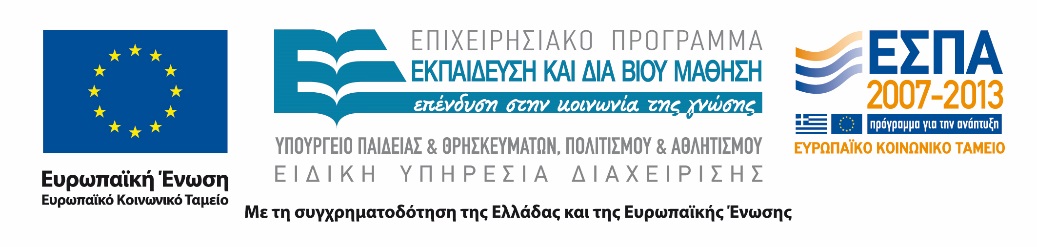 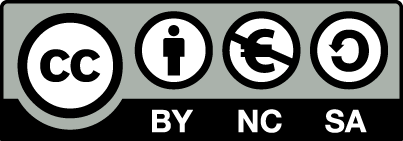